NATIONAL BUILDING CODE OF INDIA
&
THE ROLE OF MASS TIMBER
Arunkumar S
 Head (NBC Cell)
Bureau of Indian Standards, New Delhi
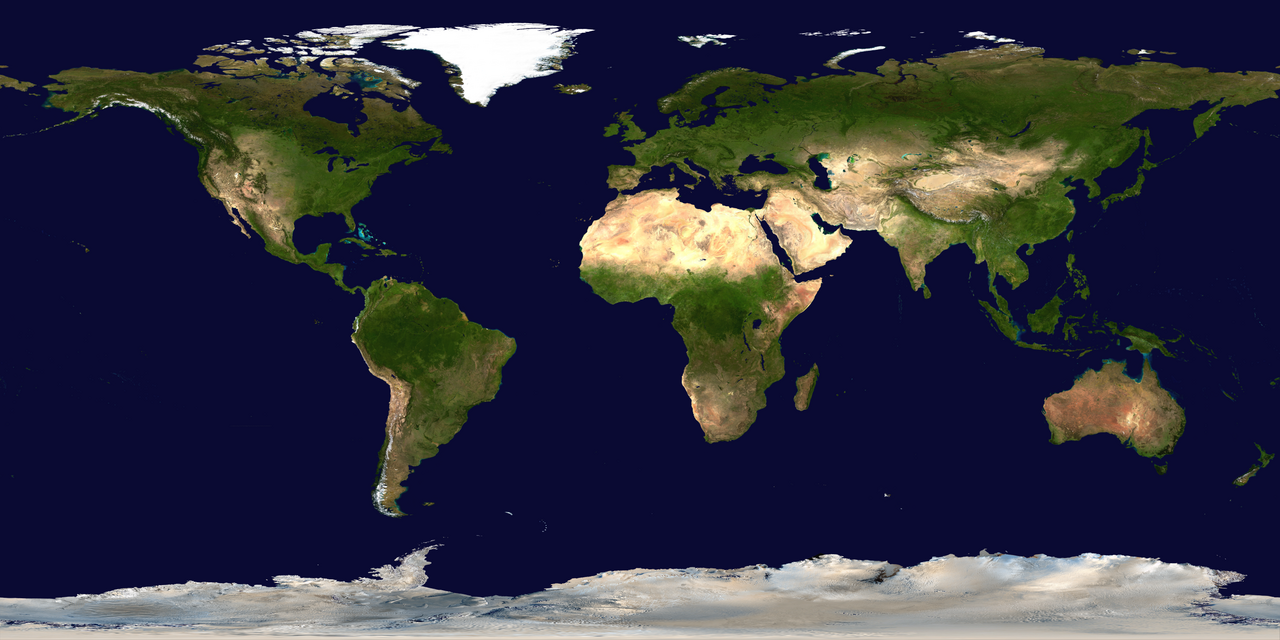 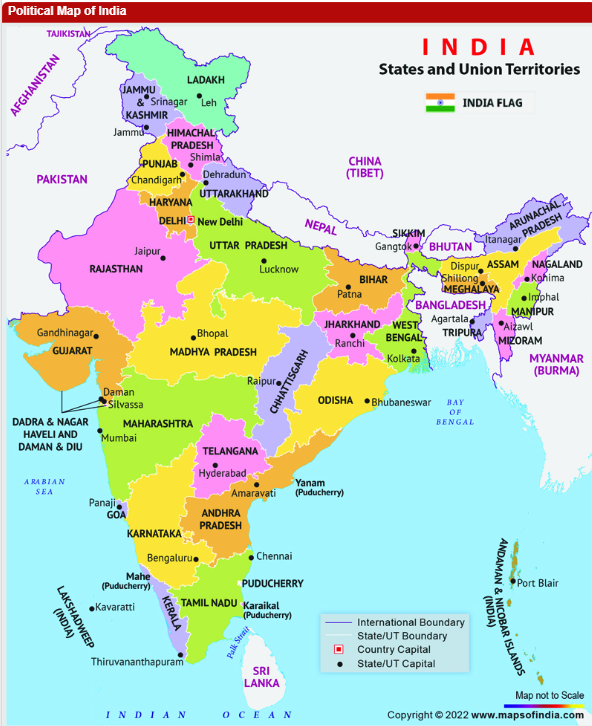 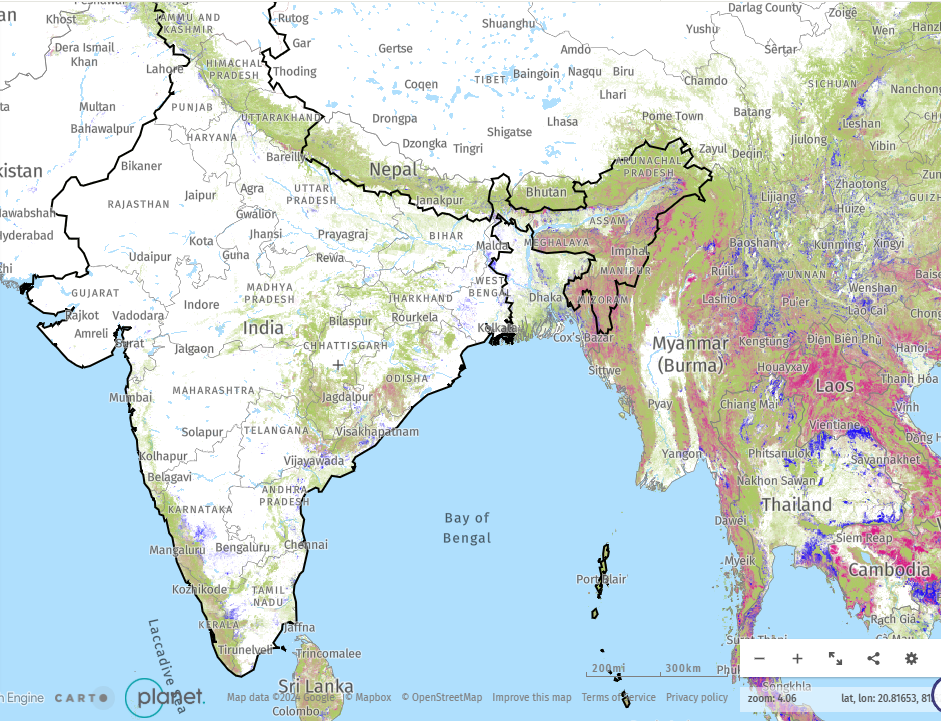 15% forest cover
https://www.globalforestwatch.org/
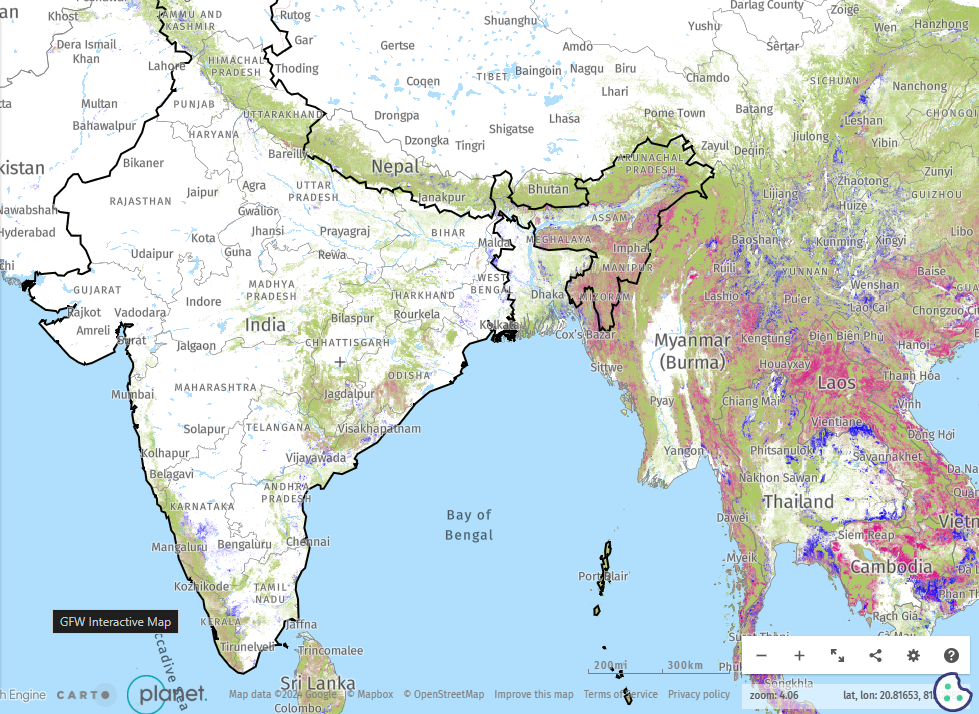 25% forest cover
https://www.globalforestwatch.org/
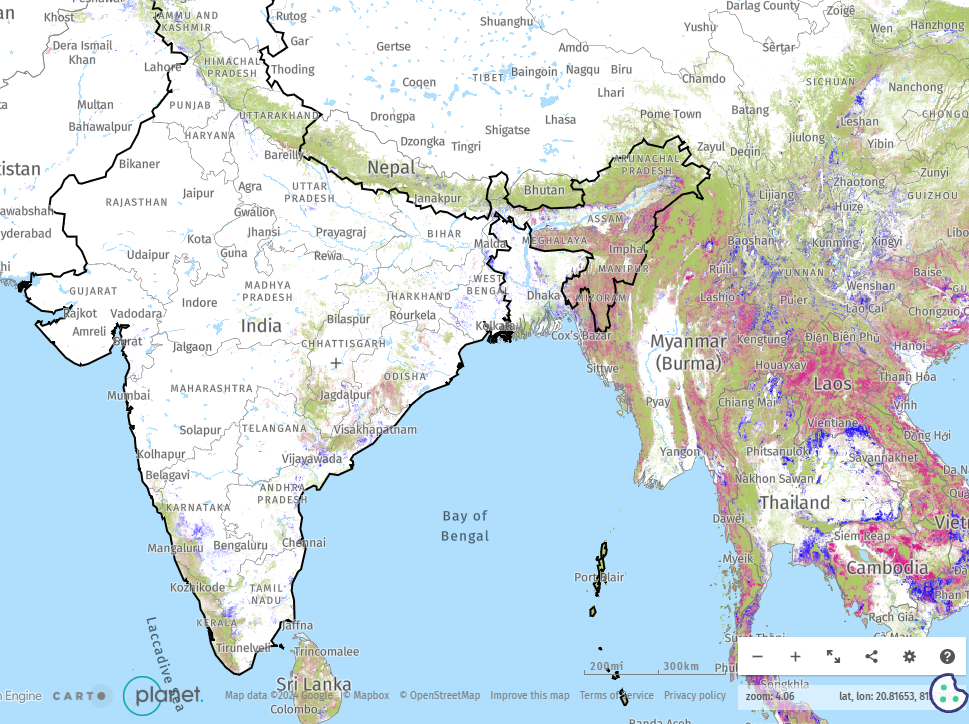 50% forest cover
https://www.globalforestwatch.org/
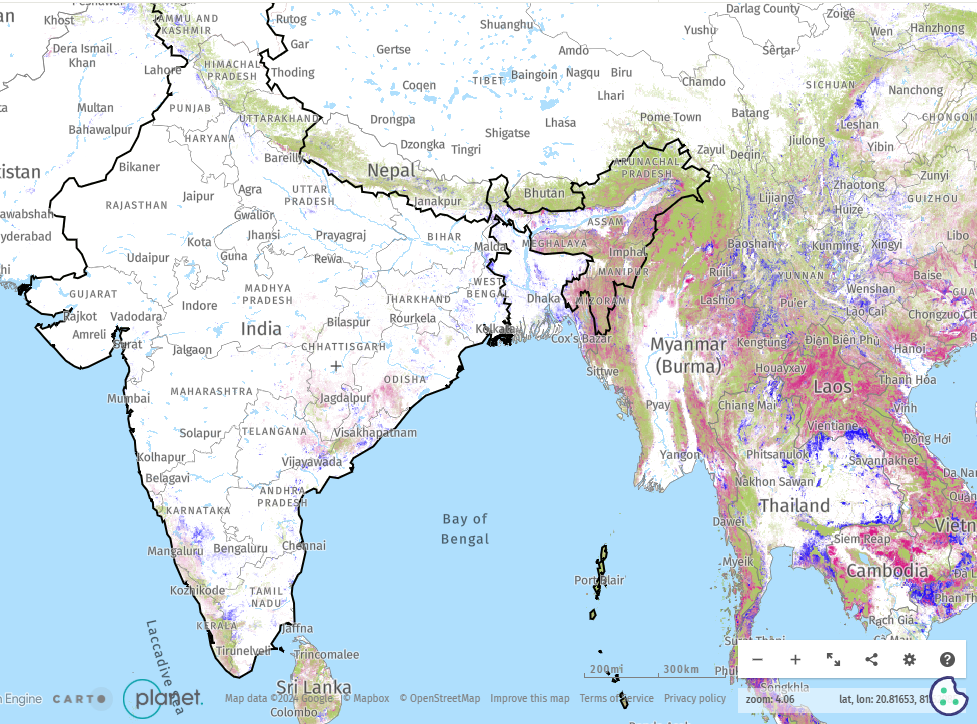 75% forest cover
https://www.globalforestwatch.org/
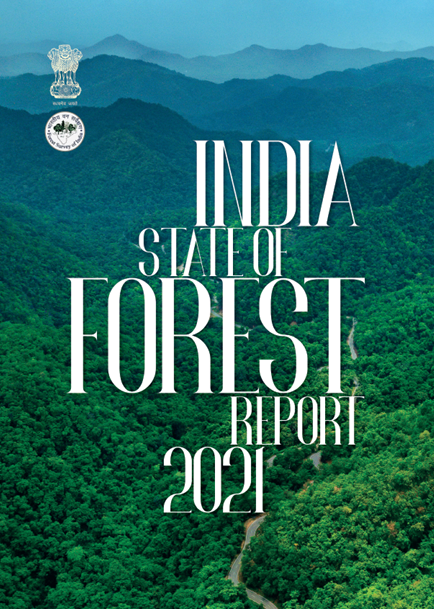 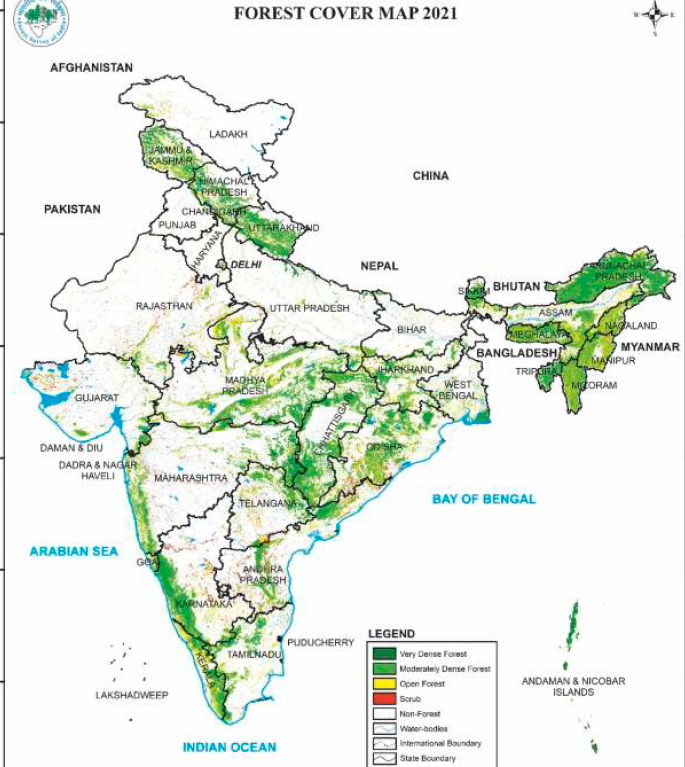 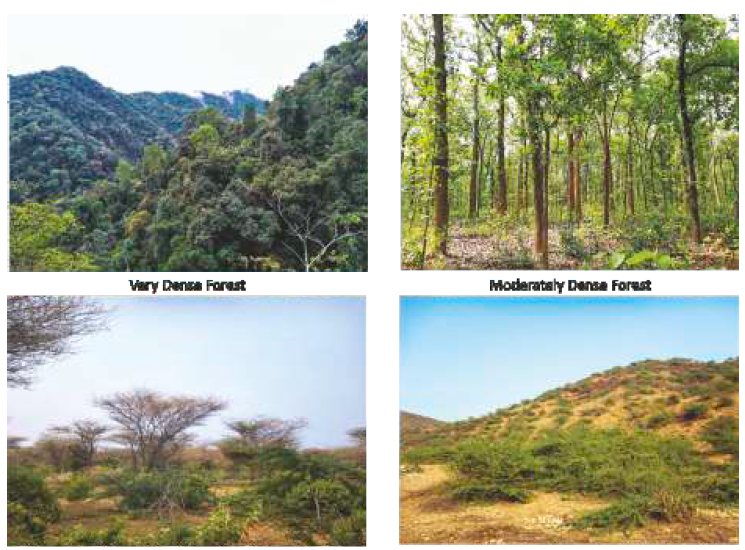 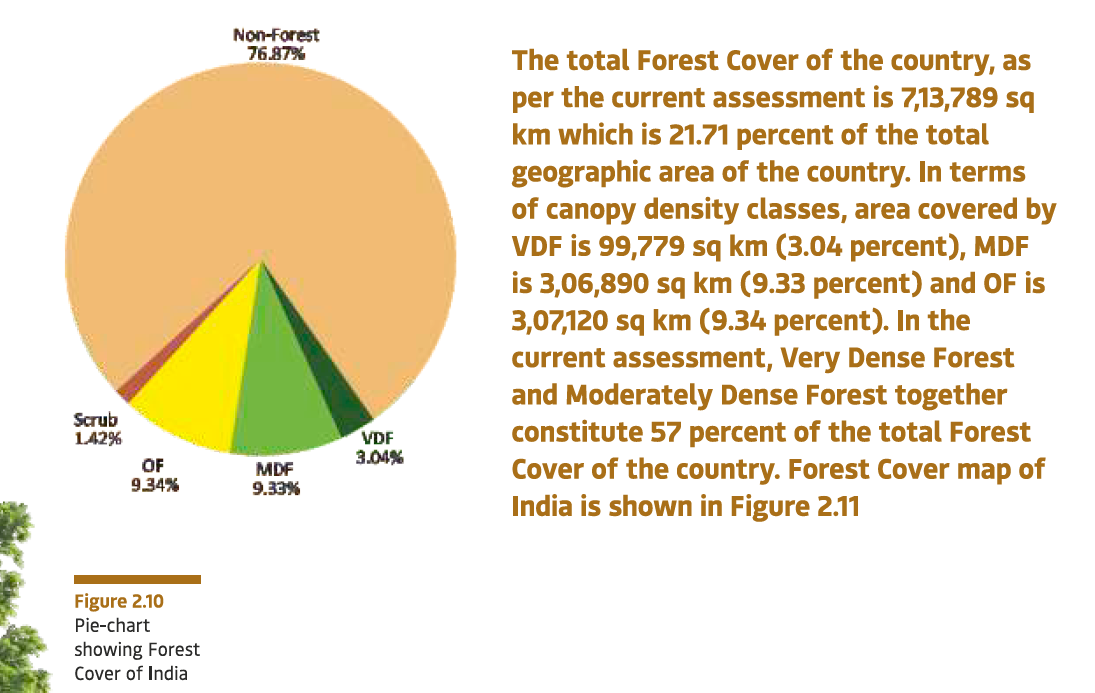 Very Dense Forest
Moderately Dense Forest
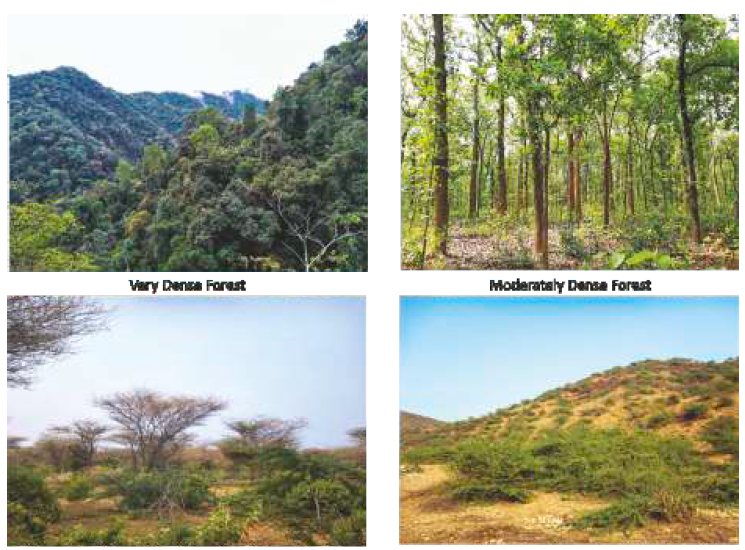 Open Forest
Scrub
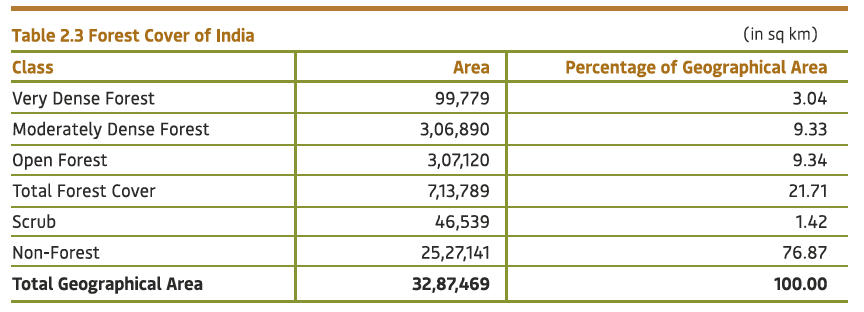 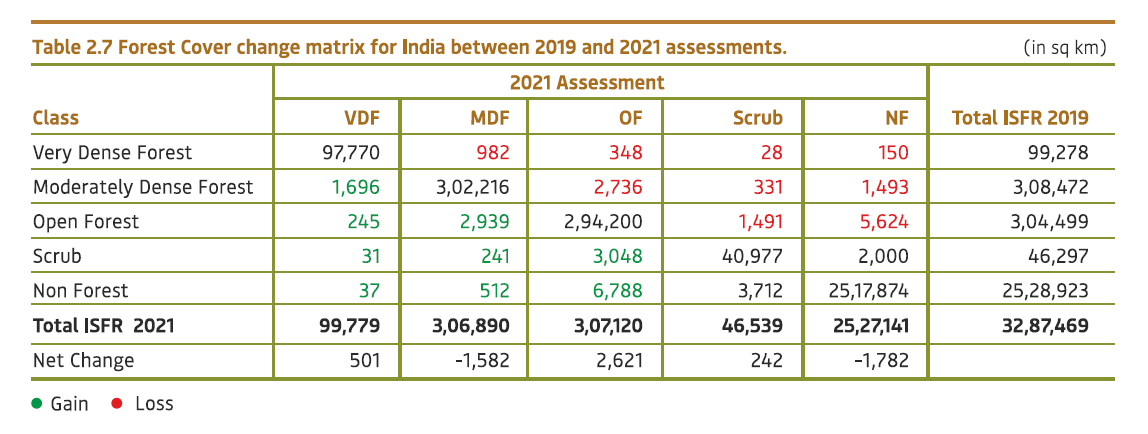 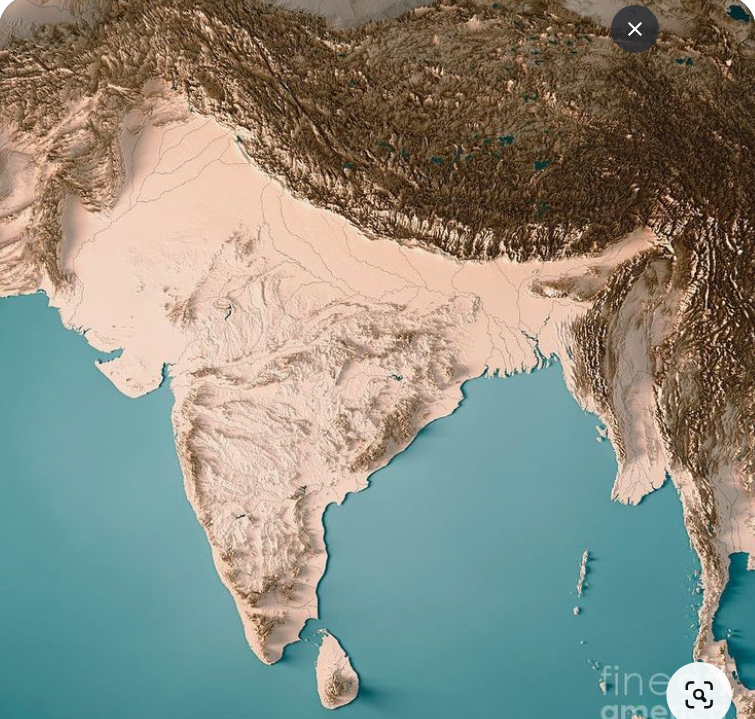 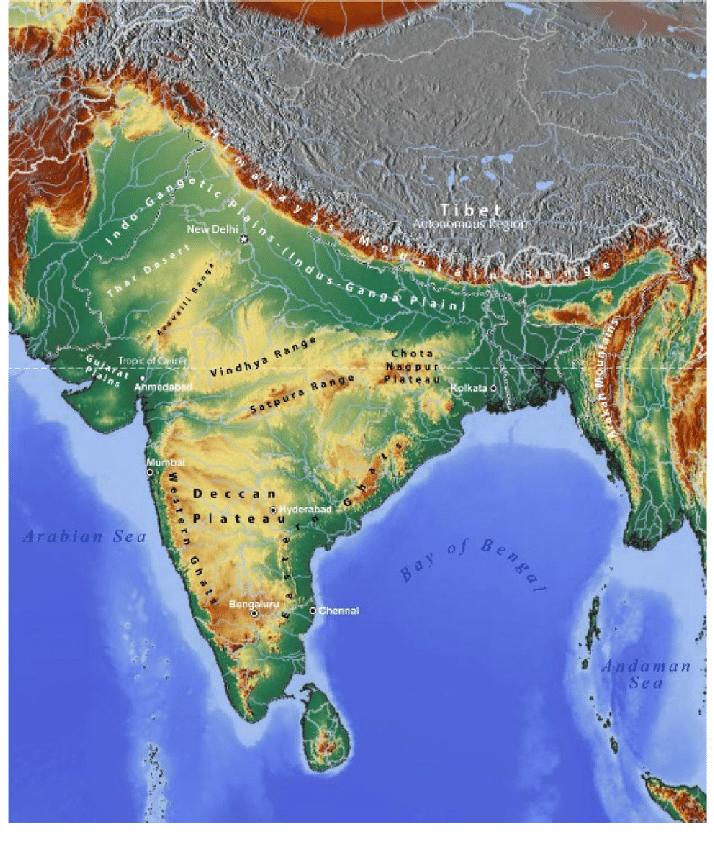 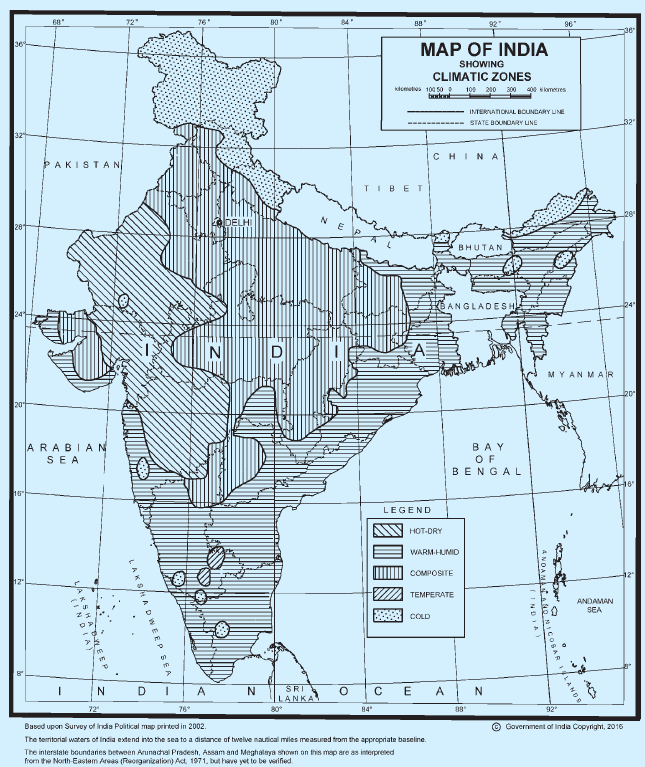 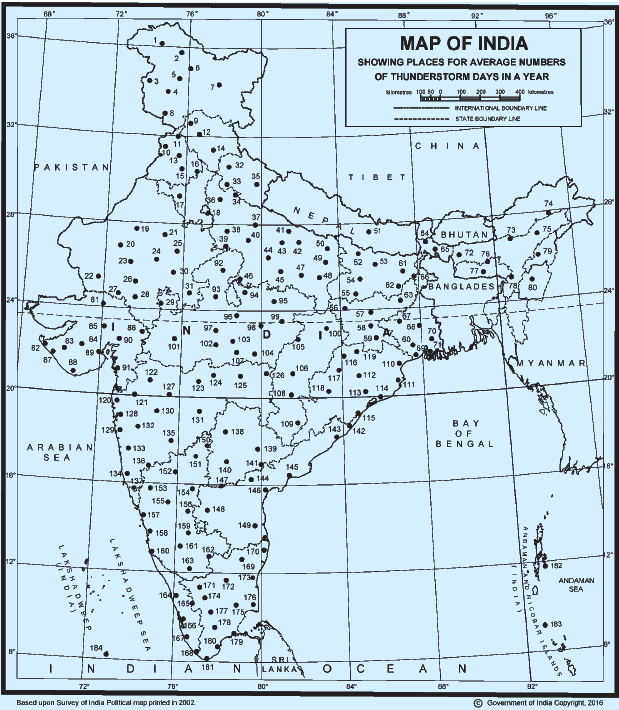 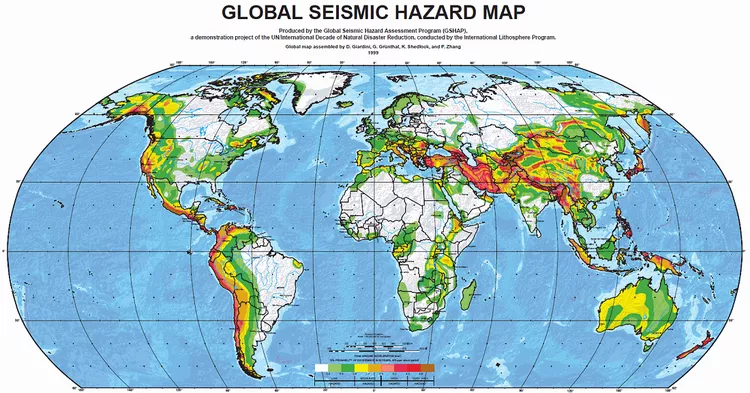 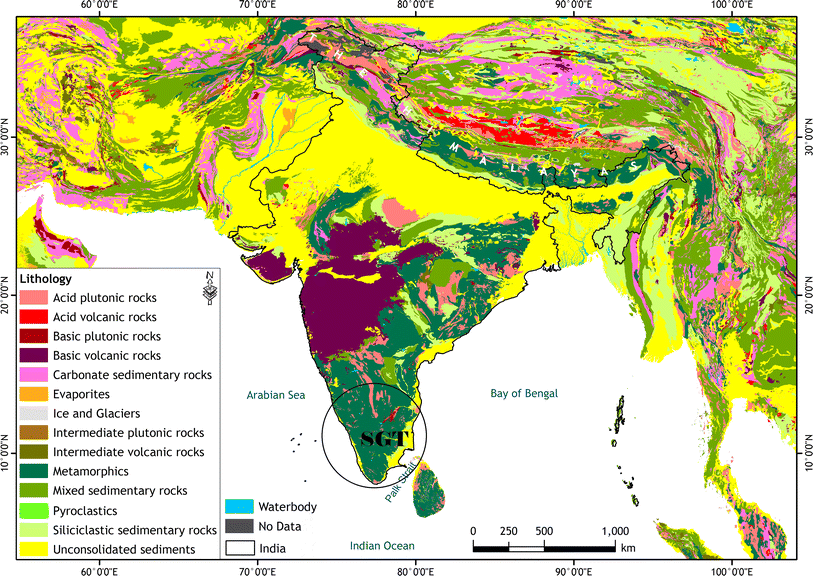 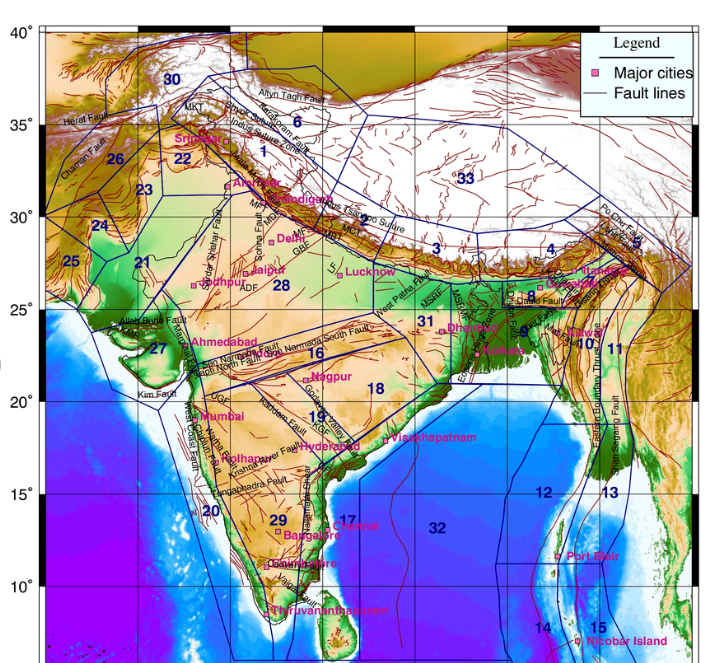 17
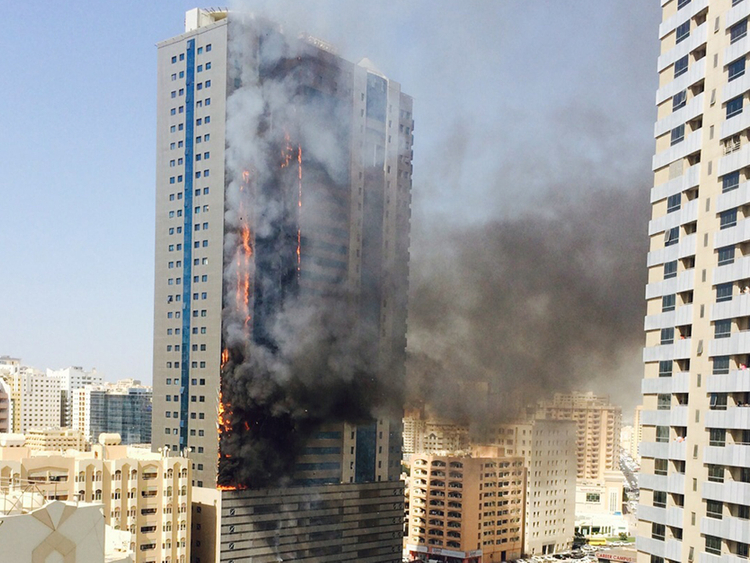 Standard
Specification 
Method of Test 
Code of Practice
Recommendations 
Guidelines
Glossary
Safety
Some facts about BUILDING Code
Sets a level playing field to inter-related stakeholders
Easy to adopt / customize by local jurisdictions
Addresses both the present, and guides the future
Applicable when included in a contract
Becomes statutory when adopted by a one-liner reference by the town / city / state that adopts it

Thus, CODE is a document that drives the “go-to” OR makes it a “sought after” one
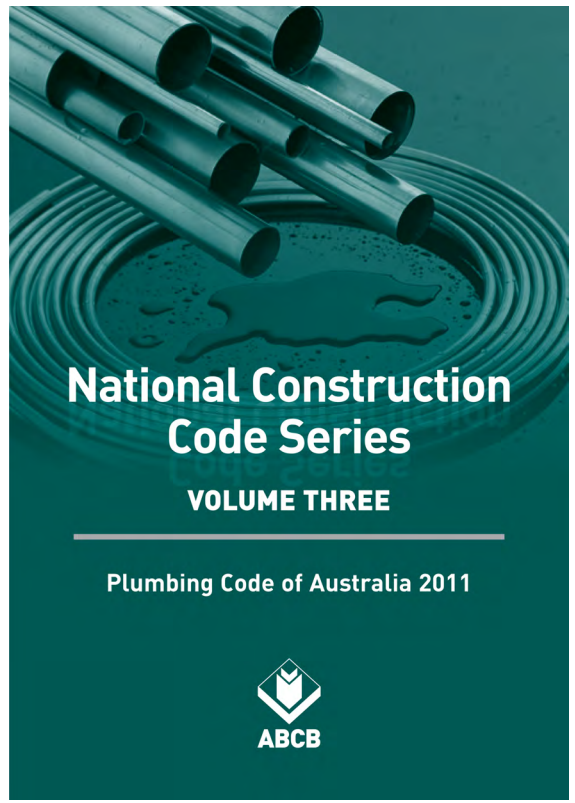 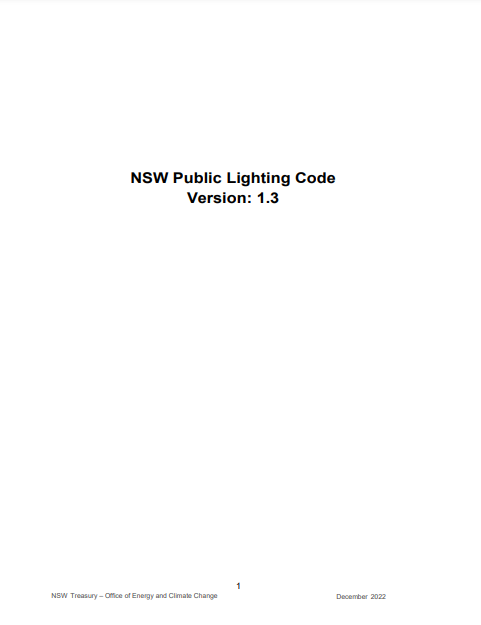 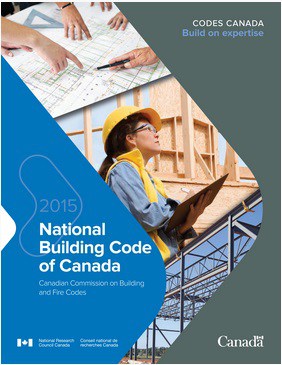 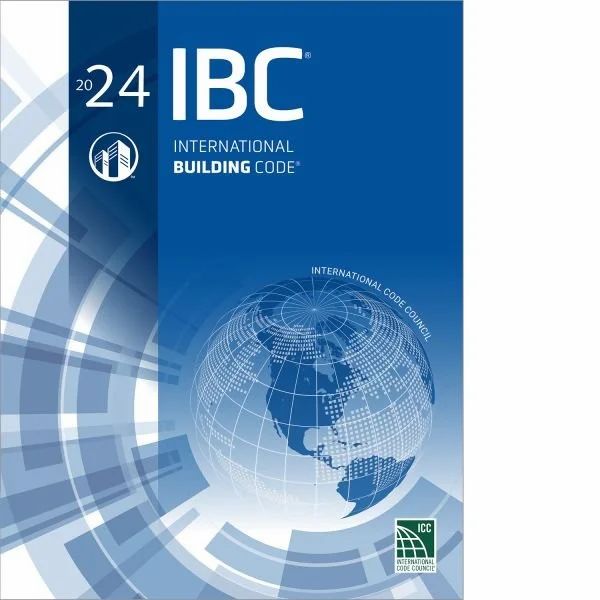 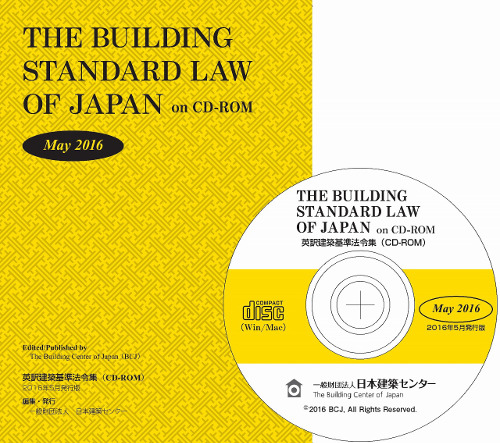 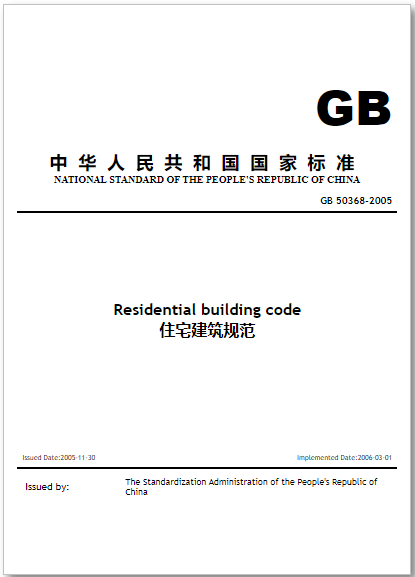 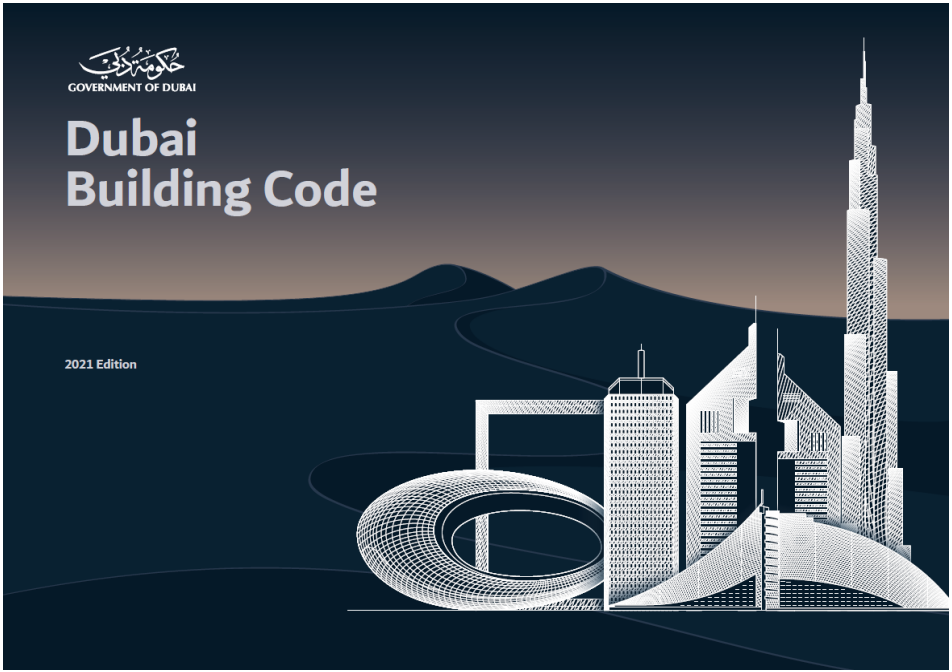 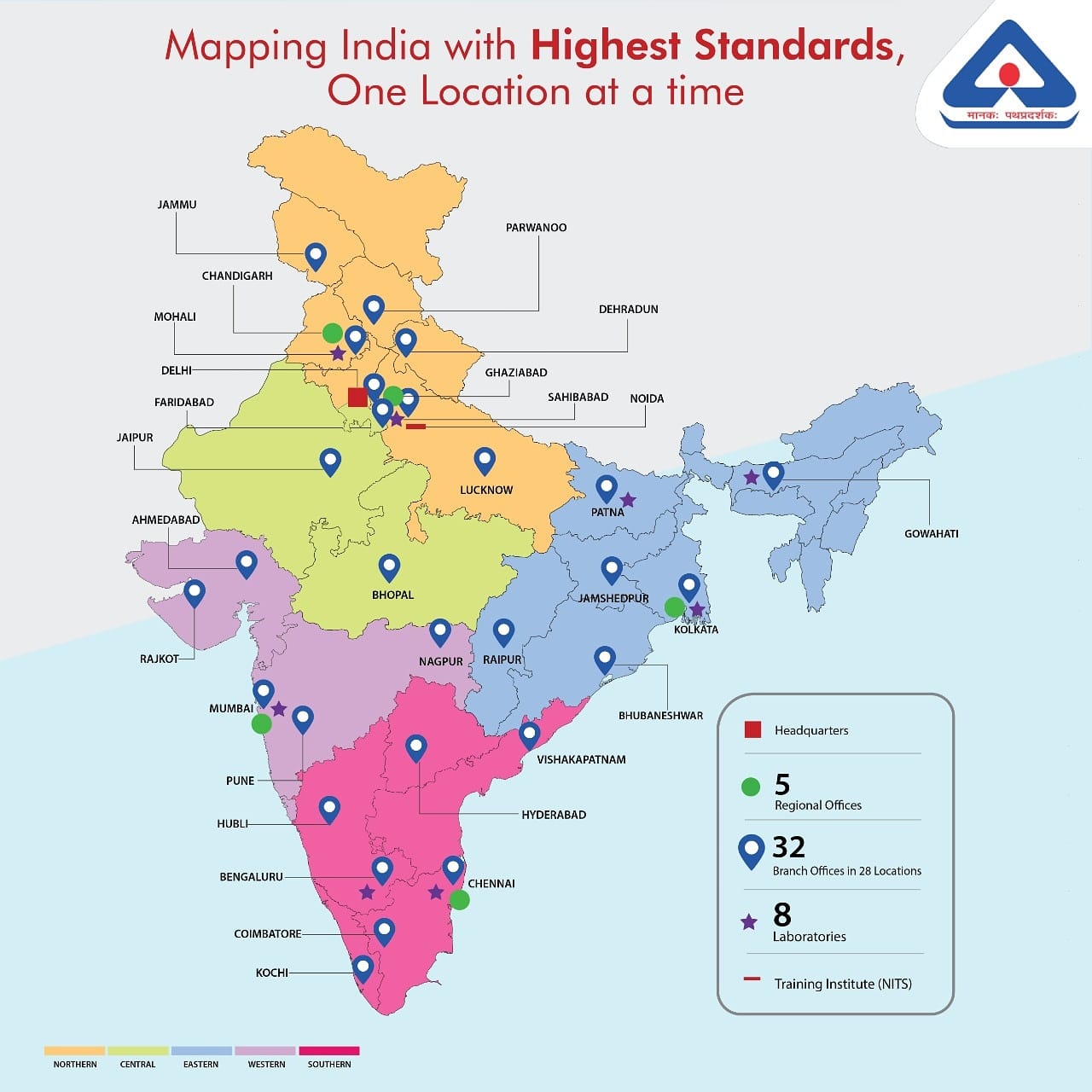 BUREAU OF INDIAN STANDARDS
DIVISION COUNCILS – Broad areas of work
17
AYUSH
ENVIRONMENT & ECOLOGY
23
SCOPE OFCIVIL ENGINEERING DIVISION COUNCIL, CEDC
Standardization in the field of 
Civil Engineering including structural engineering; 
building materials and components; 
planning, design, construction and maintenance of civil engineering structures and built environment; 
construction practices, and safety in building; 
but excluding those subjects which specifically relate to Water Resources Development and Management
24
25
26
Summary of IS & SP in Civil Engineering
Safe ?
Every Building should be planned, designed, constructed,  and operated & maintained to ensure,
Structural Safety
Fire and Life Safety
Health Safety
Public Safety
Sustainable ?
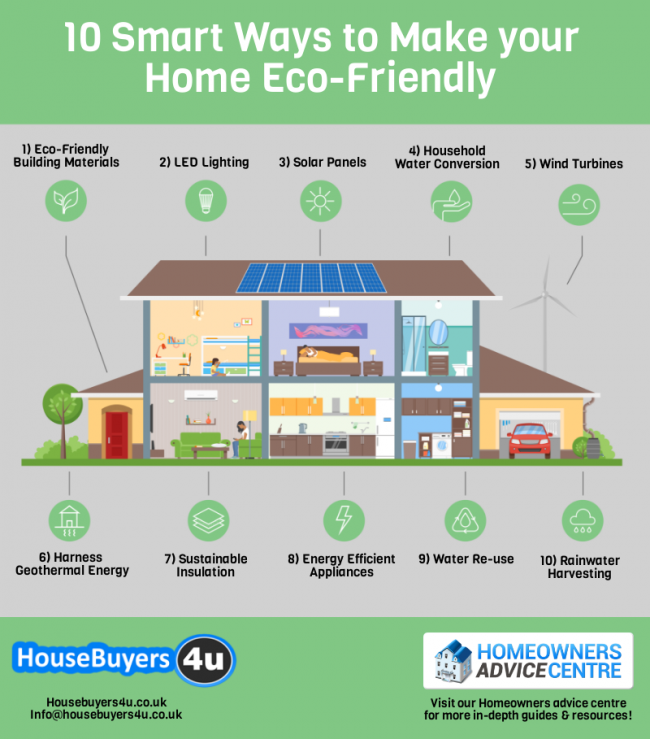 Buildings should be planned, designed, constructed and operated & maintained to ensure that,
The Environment is protected
Optimal use of resources
Accessible ?
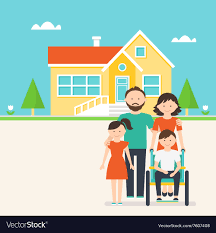 Buildings should be planned, designed, constructed, and operated & maintained to ensure that,
The Building, its approach, entrance, exit and the facilities inside can be used by any person with disabilities and the elderly including the aged/senior citizens, kids, any pregnant lady without any hindrance or barrier or assistance
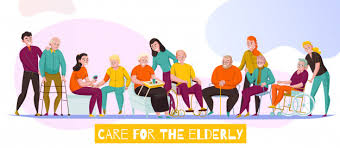 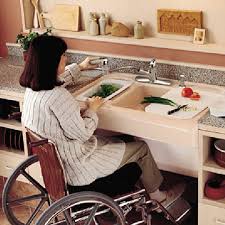 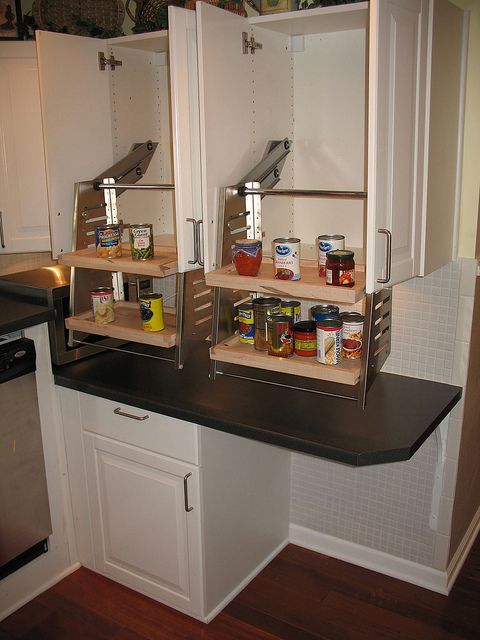 National Building Code of India
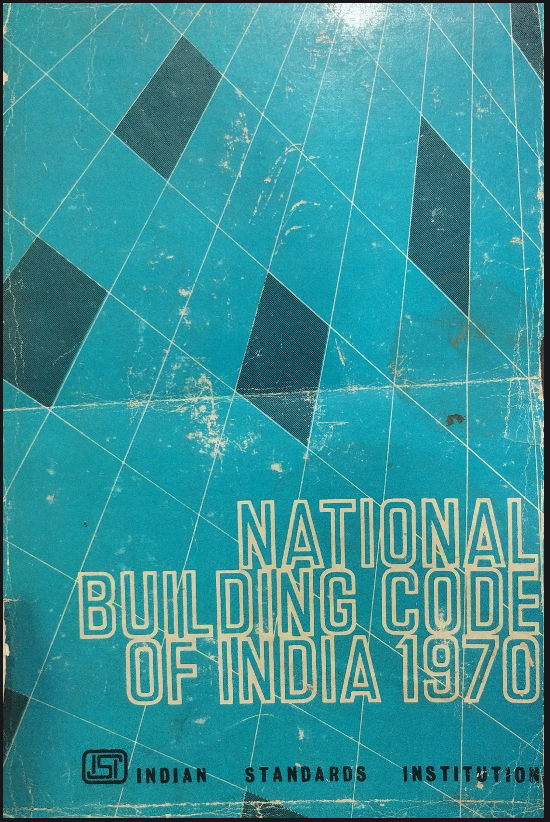 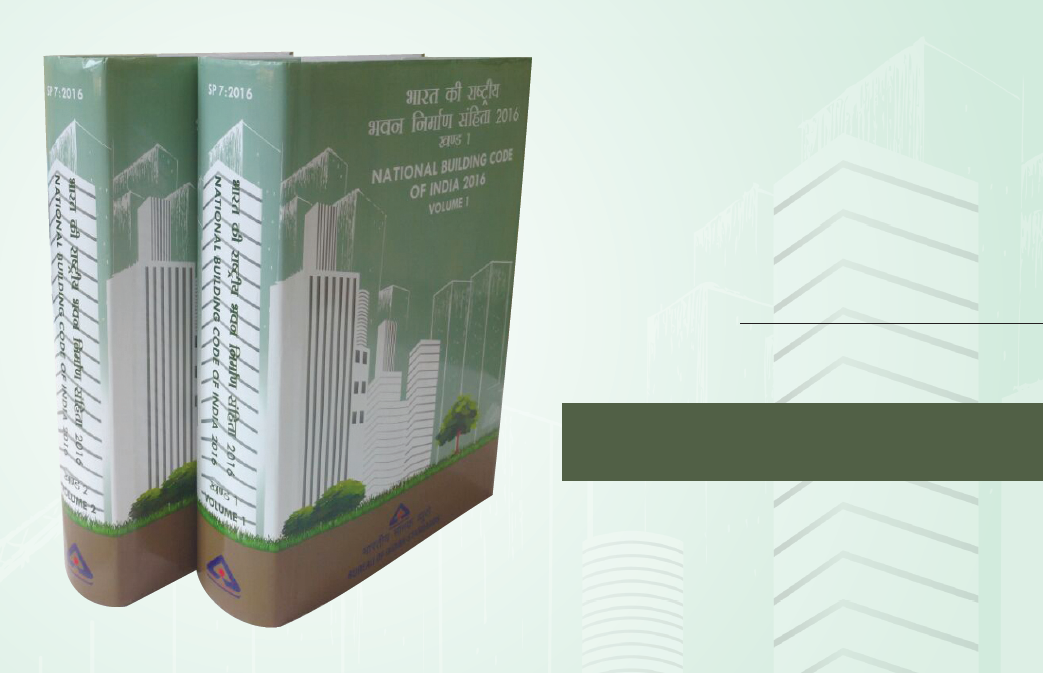 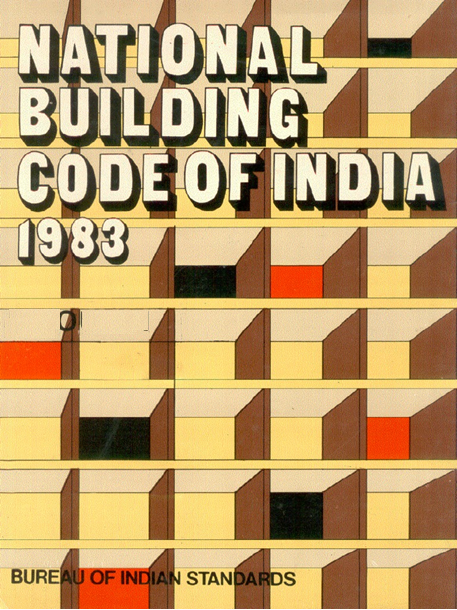 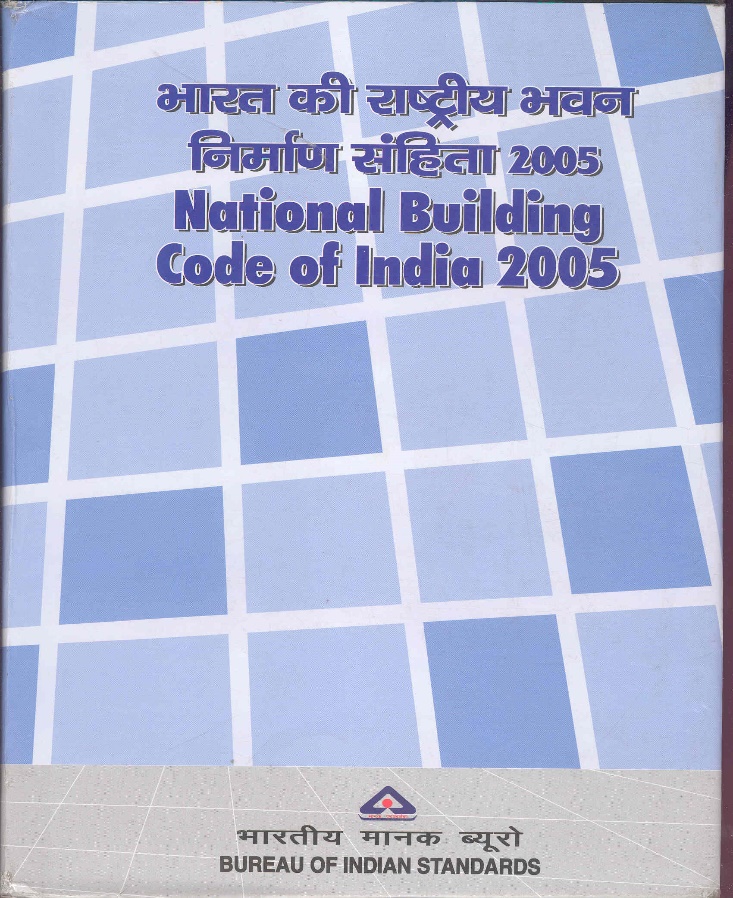 https://www.bis.gov.in/standards/technical-department/national-building-code/
NBC ….
Covers the entire gamut of operations regarding construction by addressing
Administration
Organization
Technical 
Achieves economy in construction
Reflects the latest trend in building construction activity
Provides the list of multi-hazard prone areas to enable Authorities to plan for:
Disaster Preparedness
Disaster Mitigation
Disaster Prevention
Aims to regulate building construction across the country
Rationalizes state and local-level building bye-laws
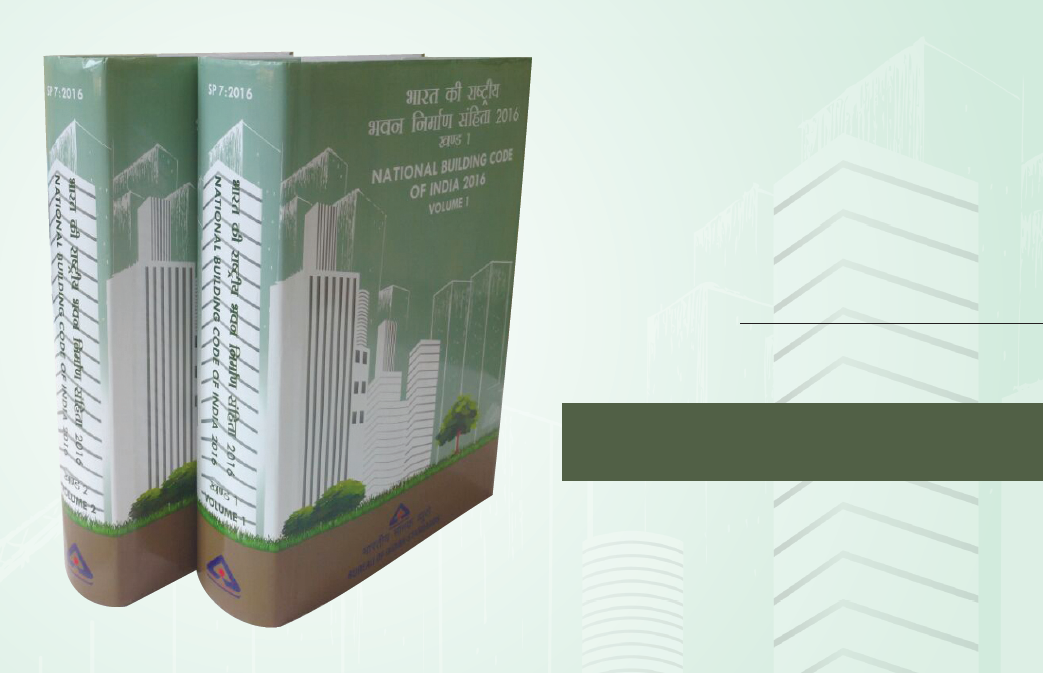 WHAT IS NBC 2016
NBC 2016 is the Special Publication of the Bureau of Indian Standards (BIS), the National Standards Body of the country. 
It covers all aspects of development and building construction: 
Planning
Structural Design
Services
Construction
Operation and Maintenance 
It is a voluntary Code used by various Authorities to frame Building Byelaws/ Regulations to regulate land development and building construction activities
CONTENTS OF NBC 2016
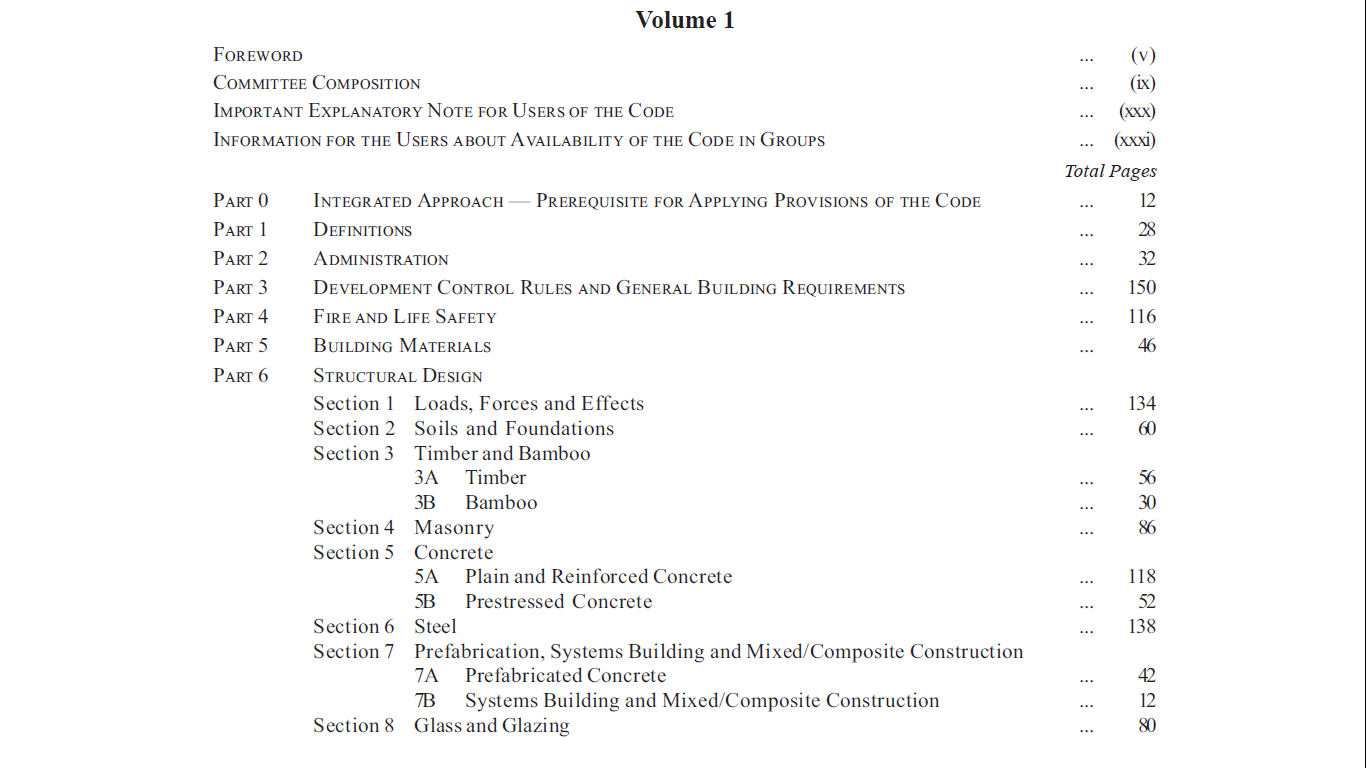 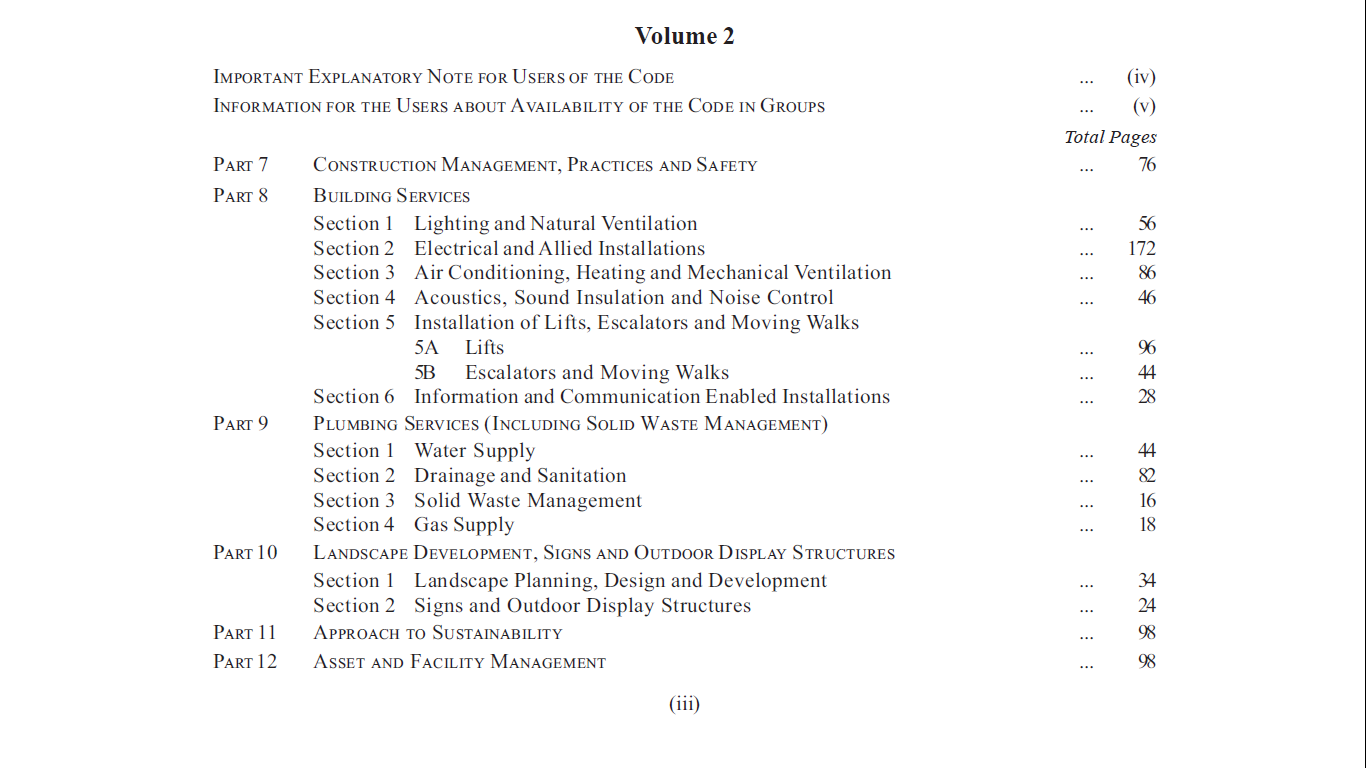 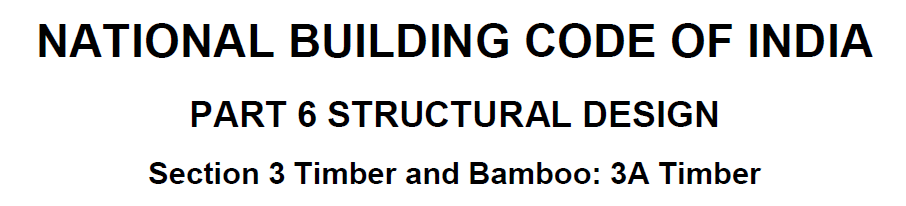 37
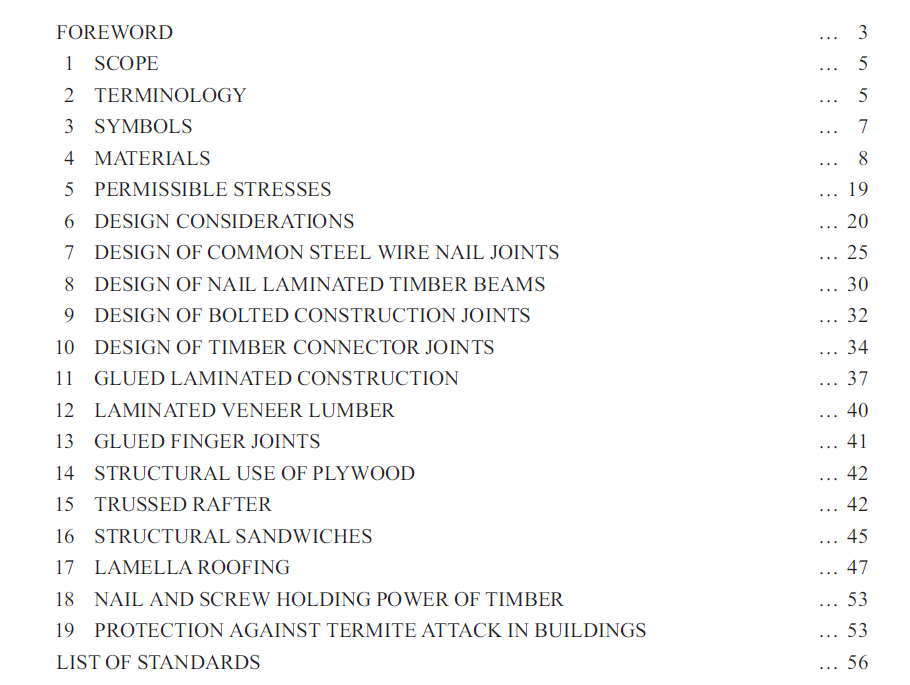 Major Modifications in NBC 2016  Part 6/Sec 3A Timber
Updated design provisions for timber connector joints, lamella roofing, trussed rafters, etc.

The permissible lateral strength (in double shear) of mild steel common wire for different new species of timber have been added and also strength values for some of the existing species have been modified based on latest research.

Data on block shear test results of glued timber joints and on strength properties of glued finger joints based on the indigenous work, has been included for guidance in design.

Illustrations added for possible orientation of planks in glue laminated beams (Glulam). 

Design outline for horizontally laminated beams has been added.
Major Modifications in NBC 2016  Part 6/Sec 3A Timber
Lateral strength (in double shear) of mild steel wire for timber species
Increase in lateral strength of MS nails clenched across grains
Block shear of glued timber joints
Strength properties of glued finger joints
Glulam beams indicating orientation of planks
Horizontally laminated beams 
Composite nail and screw holding power of certain timbers
Major Modifications in NBC 2016  Part 6/Sec 3A Timber
Timber connector joints
Design provisions of trussed rafters
Bearing strength of common wire nails in plywood-to-wood joints
Lamella roofing
Strength values of certain Indian species of timber
Important Standards utilized in Part 6/Sec 3A
NBC 2025 proposes…
SCOPE 
TERMINOLOGY 
SYMBOLS 
MATERIALS 
PERMISSIBLE STRESSES 
DESIGN CONSIDERATIONS 
DESIGN OF COMMON STEEL WIRE NAIL JOINTS 
DESIGN OF NAIL-LAMINATED TIMBER BEAMS 
DESIGN OF BOLTED CONSTRUCTION JOINTS 
DESIGN OF TIMBER CONNECTOR JOINTS 
GLUED LAMINATED CONSTRUCTION 
LAMINATED VENEER LUMBER 
GLUED FINGER JOINTS 
STRUCTURAL USE OF PLYWOOD 
TRUSSED RAFTER 
STRUCTURAL SANDWICHES 
LAMELLA ROOFING 
NAIL AND SCREW HOLDING POWER OF TIMBER 
PROTECTION AGAINST TERMITE ATTACK IN BUILDINGS 
MASS TIMBER 
CROSS-LAMINATED TIMBER (CLT) 
LIFE CYCLE ASSESSMENT (LCA) OF TIMBER FOR USE IN BUILDINGS
Mass Timber
Cross Laminated Timber
Glued Laminated Timber
Nail Laminated Timber
Laminated Veneered Lumber

Used as a structural member in:
Structural Framing
Columns
Beams
Walls
Floors
Roofs

Safety Aspects Addressed
Design and Structural Integrity 
Fire Resistance and Safety – 03 Construction Types, Sprinklers, Protection of connections, Fire seals in penetrations
Minimum Sizes/Dimensions
Construction Practice
Cross Laminated Timber
Material Specifications – CLT made using: Rubber wood, Melia Wood, Silver Oak, Eucalyptus, Radiata Pine

Physical Properties
Delamination Resistance
Water Absorption/Swelling
Density

Mechanical Properties
Bending / Compression / Shear
Adhesive’s Characteristics

Fire Safety Requirements

Durability / Resistance to Termites

Handling, Storage and Installation
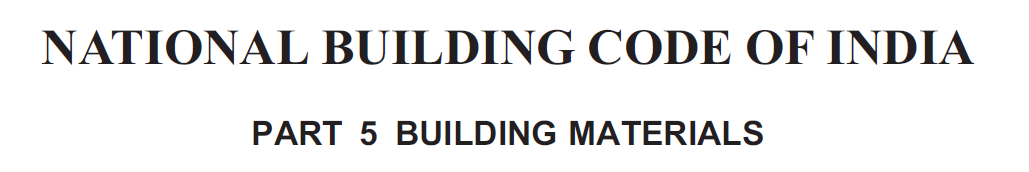 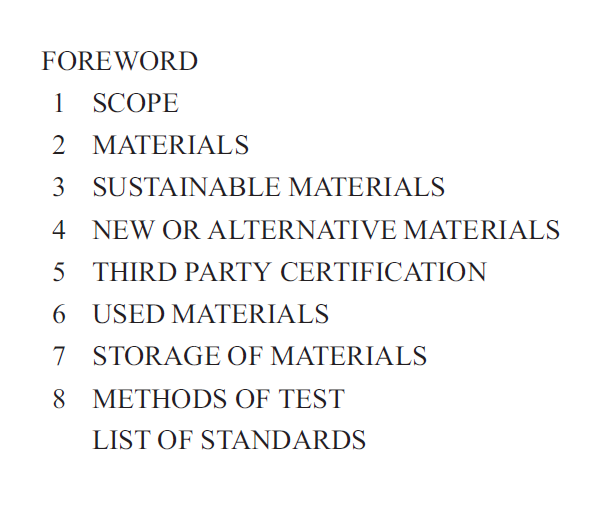 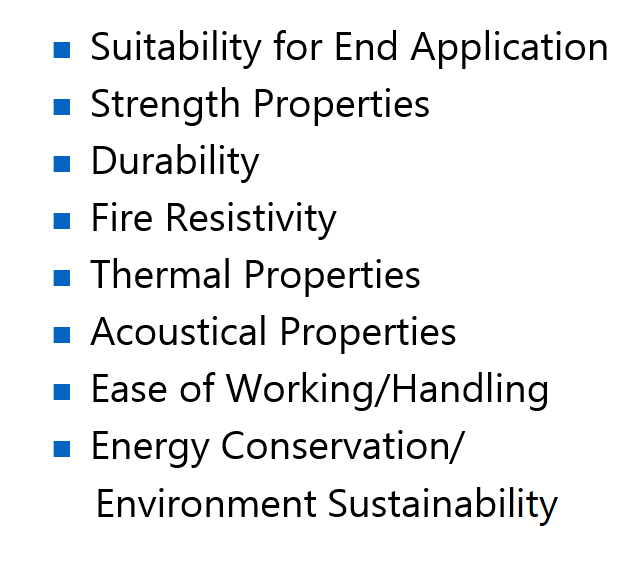 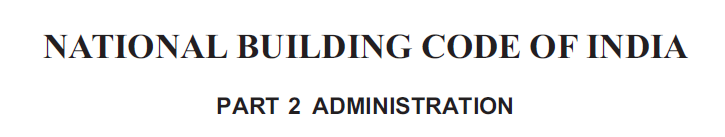 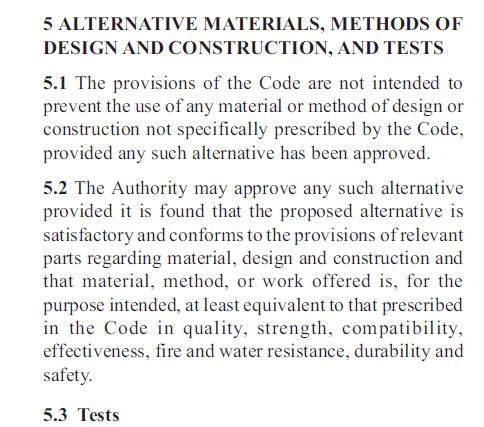 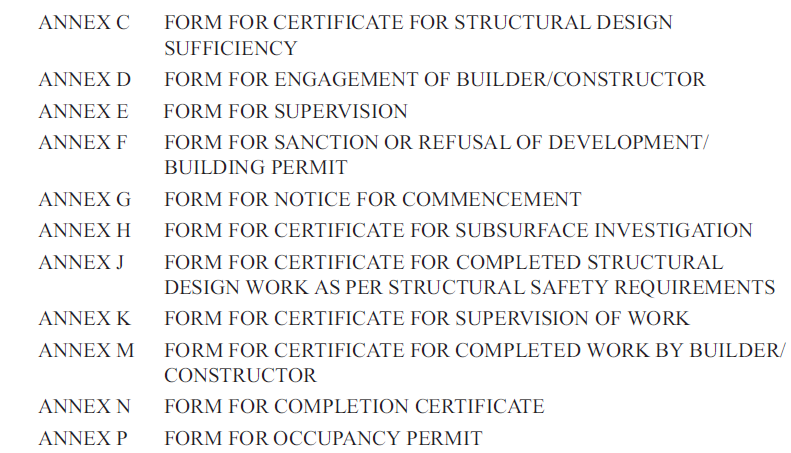 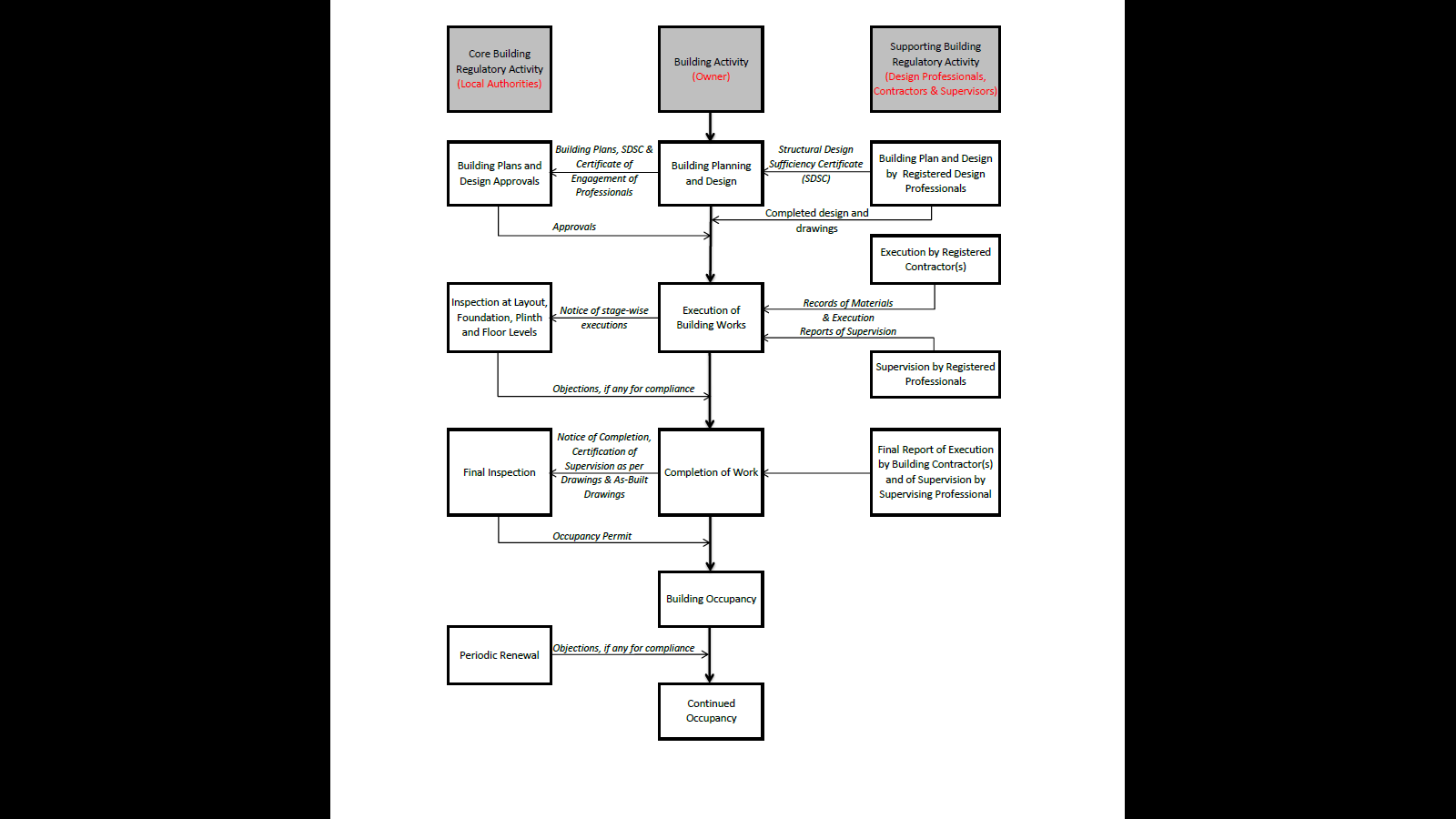 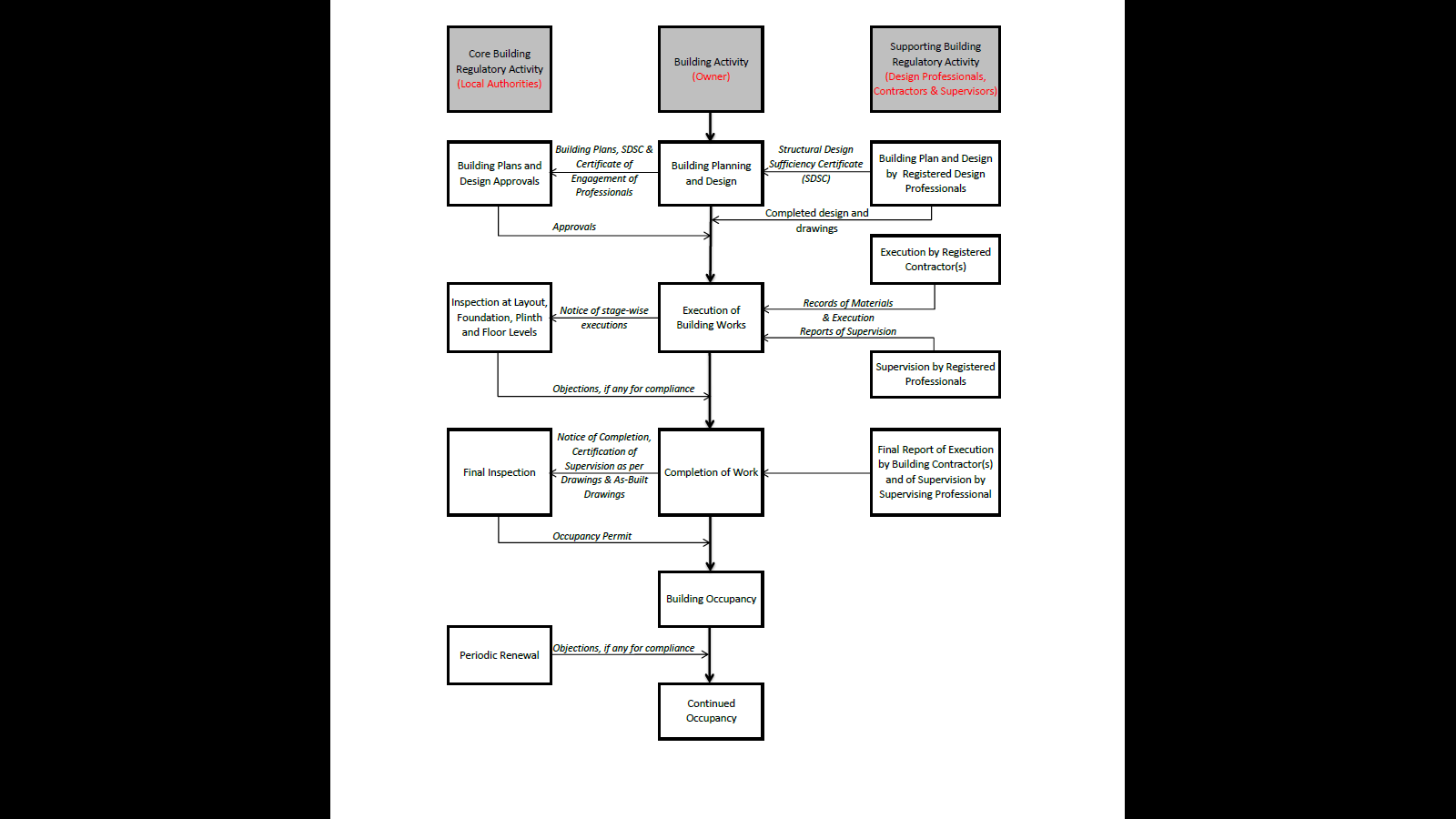 How NBC is useful in OBTAINING permits
Part 2 ‘Administration’ of NBC 2016 covers responsibility of the owner and all professionals, including Building Contractor involved in the planning, design and construction of the building. 
It stresses on involving right professionals for planning, designing, construction, supervision and operation & maintenance of buildings.  
Qualification and Competence of professionals like architects, engineers, structural engineers, supervisors, etc is laid down in this Part of NBC 2016
Mechanism of ensuring certification of structural safety of buildings by Civil / Structural Engineer is also covered in this Part. 
IT IS NECESSARY TO INVOLVE ABOVE PROFESSIONALS AS WE CANNOT BE THE EXPERT OF ALL THESE ACTIVITIES.  THEIR INVOLVEMENT WOULD ENSURE SAFETY OF OUR BUILDING. 
Part 0 ‘Integrated Approach – Prerequisite for Applying Provisions of the Code’ of  NBC 2016 stresses that team to be involved in the building construction activity should be  multi-disciplinary team of need based professionals, particularly in big and complex projects
MULTI DISCIPLINARY TEAM OF BUILDING PROFESSIONALS
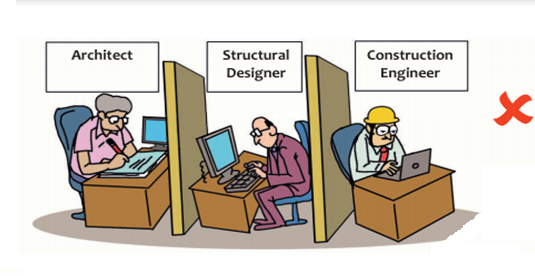 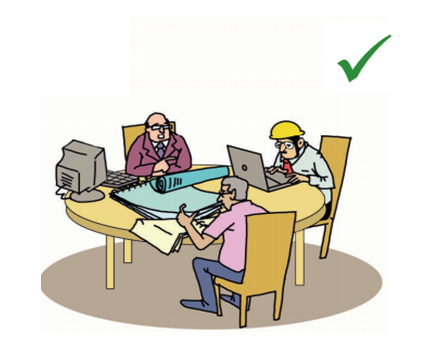 How NBC is useful in OBTAINING permits
Part 3 ‘Development Control Rules and General Building Requirements’ covers the following:
 Land Use Classification
Open Spaces at City/Town Level
Amenities such as, Educational facilities, Health care facilities, Socio-cultural facilities, Distribution services at City/Town level
Open Spaces within a Plot for Lighting and Ventilation and Fire Tender Movement in case of certain buildings
Means of Access to Plots/Buildings
Height of Buildings
General Building Requirements: Habitable room, kitchen, bathroom, staircase, balcony, basement, meter room, etc.
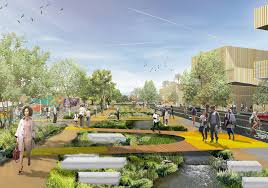 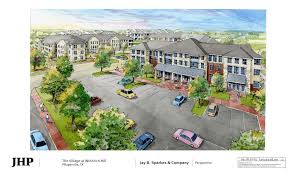 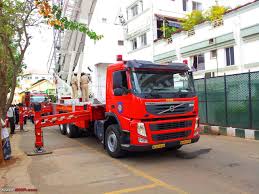 How NBC is useful in OBTAINING permits
Part 3 ‘Development Control Rules and General Building Requirements’ covers the following:
Group Housing
Parking facilities
Buildings on podium  
Solar Energy Utilization 
Low income housing in urban areas
Rural habitat planning
Development planning in hilly areas
Accessibility in Buildings & Built Environment for persons with disabilities and the elderly
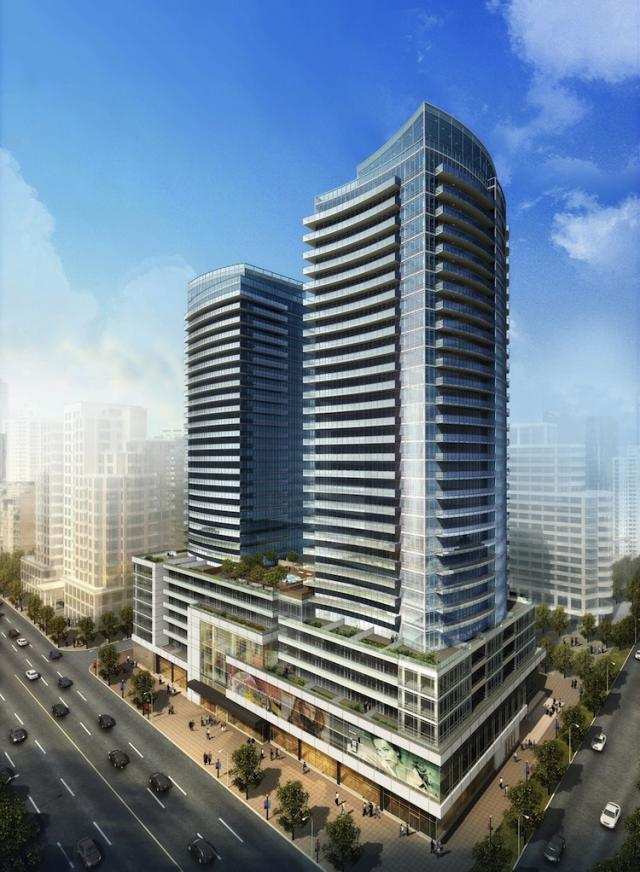 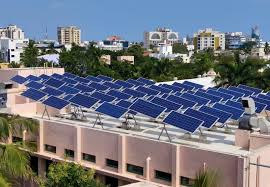 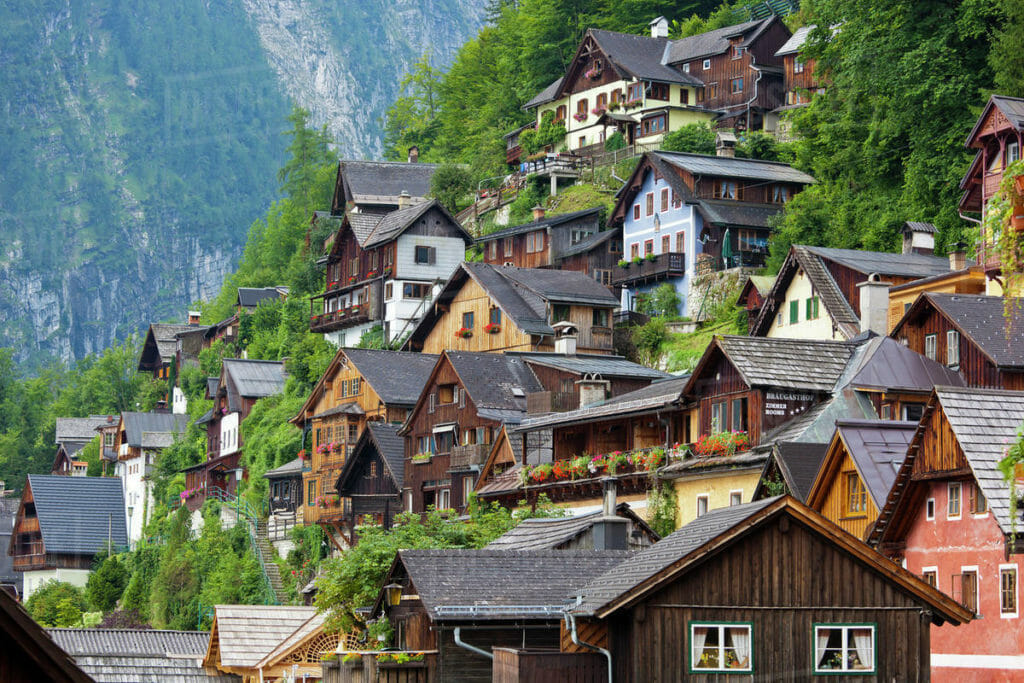 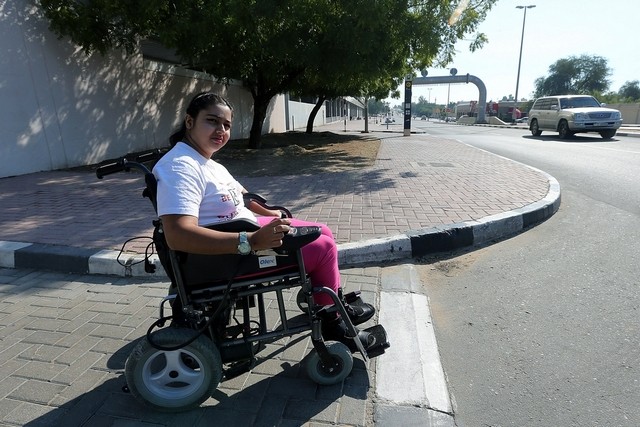 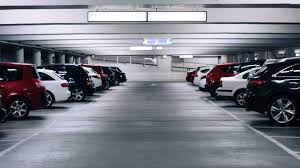 How NBC is useful in OBTAINING permits
In this Part of NBC 2016, you can find,
Reference of Indian Standards for Solar PV installations
Reference of Indian Standards for Solar Water Heating Installations
Additional Safety Provisions for Buildings in Hilly Areas
Detailed Provisions on Accessibility in Public Buildings/Built Environment, Common Areas of Group Housing as also on Accessible homes
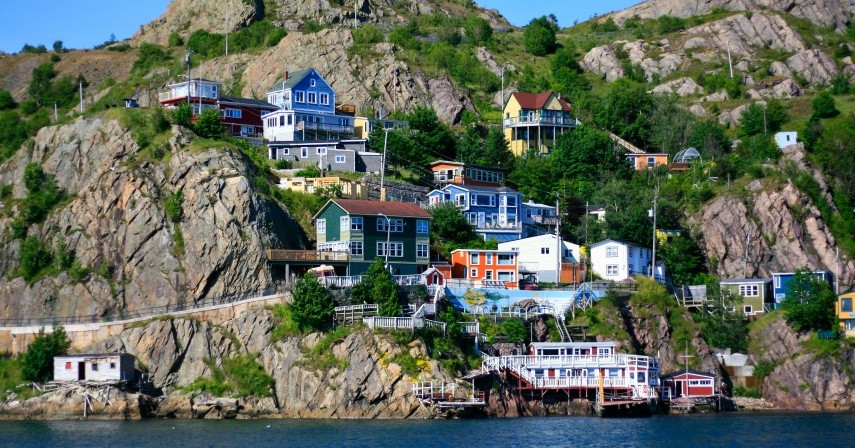 How NBC is useful in OBTAINING permits
Do you know high rise buildings (≥ 15 m height) and special buildings (Having floor area > 500 sq m) require clearance from Fire Authorities 
Part 4 ‘Fire and Life Safety’ of NBC 2016 has been generally adopted by all Fire Authorities & compliance to the same will ensure NOC from       those Authorities
What is important for you in this Chapter of NBC,
Different Building Occupancy types and their requirements
Various types of Building Construction and the level of protection (in                                              terms of fire resistance rating) as offered by them in case of fire
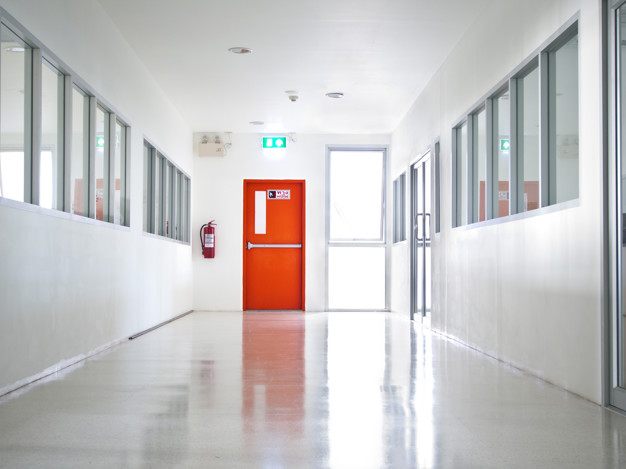 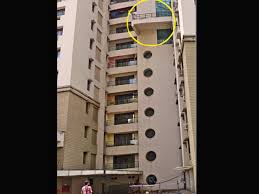 Planning and Design of Means of Egress (Fire Doors, Corridors, Staircases including their Ventilation/Pressurization, Refuge Areas ) including Fire fighting Shaft & Compartmentation     
      DO YOU KNOW BALCONY IN YOUR MULTI-STOERYED APARTMENT FLAT SERVES AS  A    REFUGE AREA  (A RELATIVELY SAFER PLACE TO REST IN CASE OF AN EMERGENCY)
How NBC is useful in ensuring safety
Do you know it is necessary to use good quality building materials for the construction of your house so as to ensure its structural safety and durability
    BUT HOW CAN THIS BE ENSURED
BIS has formulated series of Indian Standards for various Building Materials and their Methods of Tests.  BIS also operates BIS Certification (ISI Mark) for third party quality certification of these products against the Indian Standards formulated for them 
Part 5 ‘Building Materials’ lists all such Indian Standards
Major constituents of reinforced cement concrete construction, cement and steel reinforcing bars comes with ISI mark being mandatory products. 
For other products, like aggregates, tiles, bricks, sanitary appliances, sinks, plumbing pipes, plywood, blockboard, door shutter and frame, either buy ISI Marked Product or get your product tested at nearest laboratory/Engg College
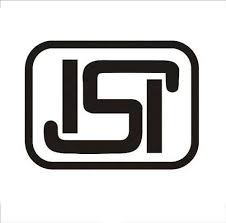 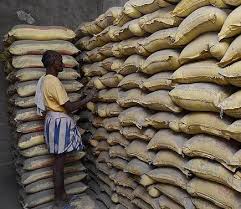 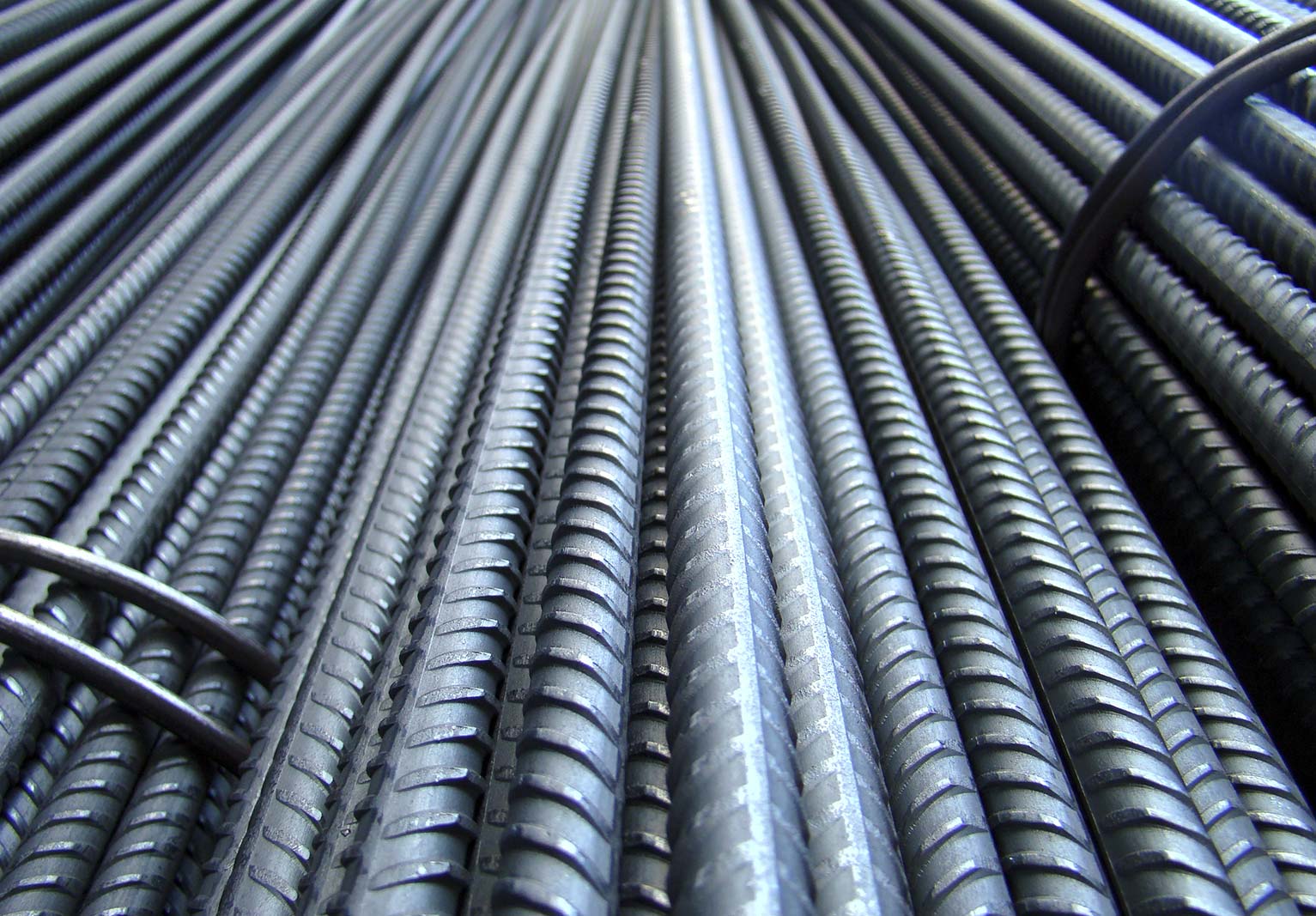 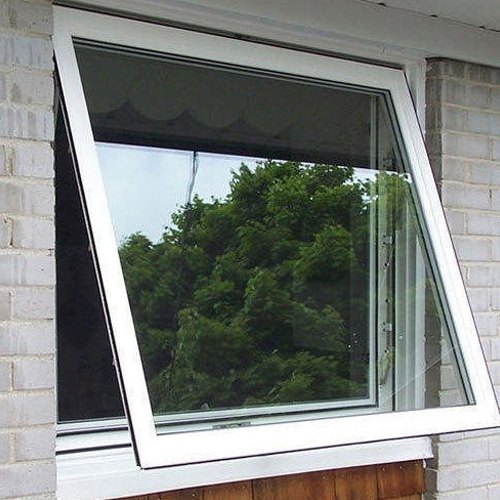 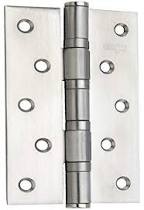 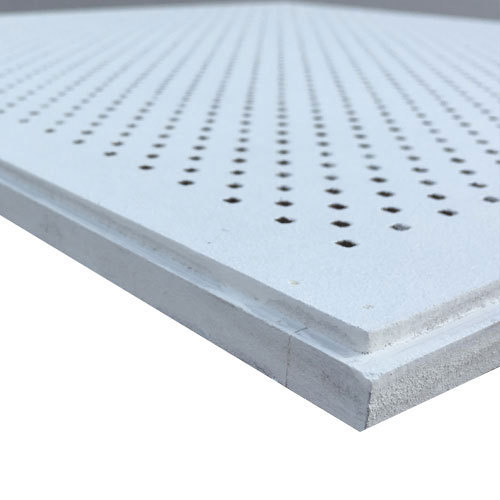 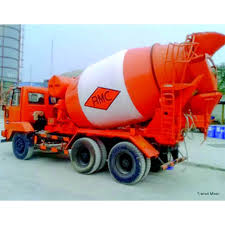 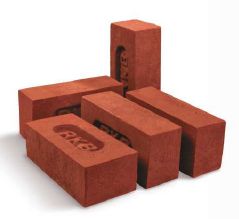 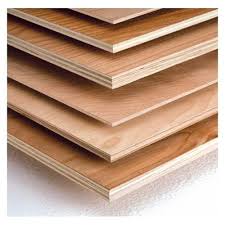 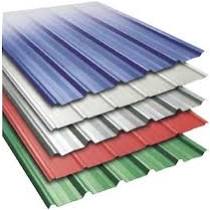 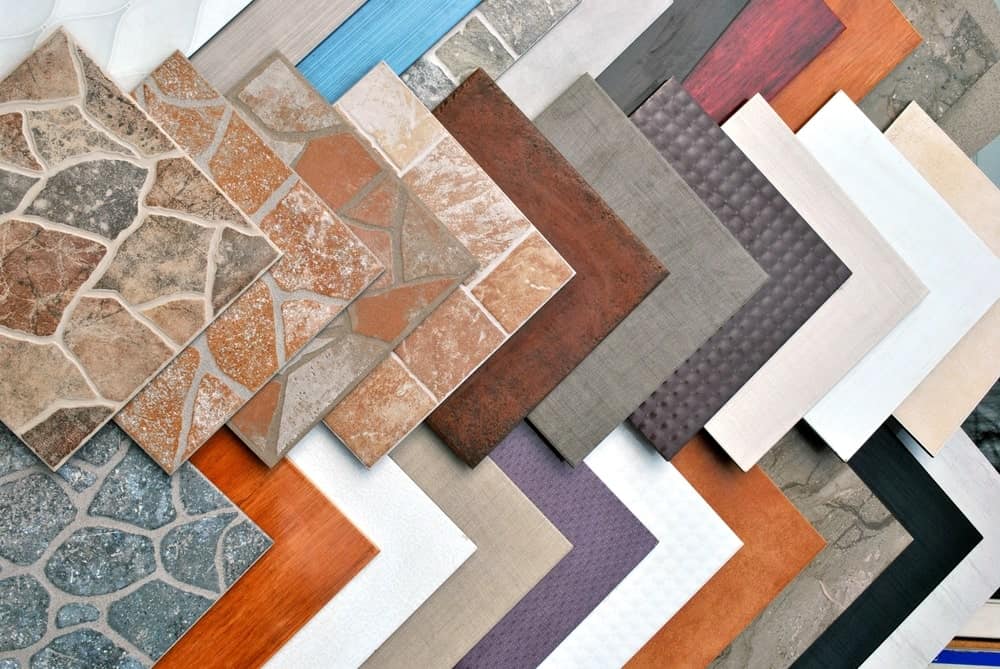 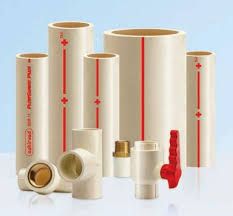 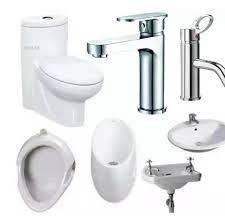 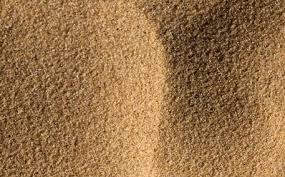 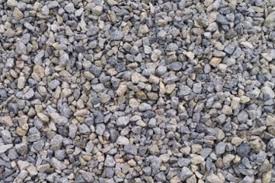 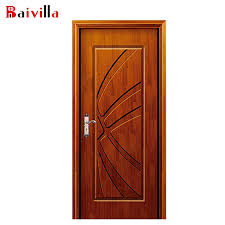 How NBC is useful in ensuring safety
Do you know STRUCTURAL DESIGN of your building is important to ensure its safety during its service life
Building (both superstructure and substructure) is subjected to various loads:  loads of its components/materials (Dead Load), load of its occupants and fixtures/facilities inside the building (Imposed/Live load), Wind Load, Seismic (Earthquake) Forces, Horizontal thrust of Soil, Snow load, temperature effects 
In order to ensure that your building is safe from Disasters including Earthquake, get the structural design of your building carried out by Engineer/Structural Engineer as per Part 6 ‘Structural Design’ of NBC 2016
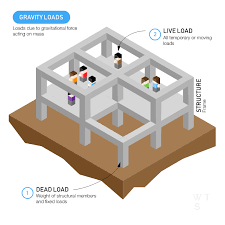 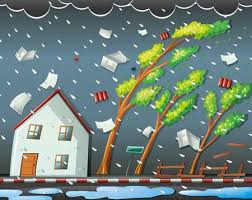 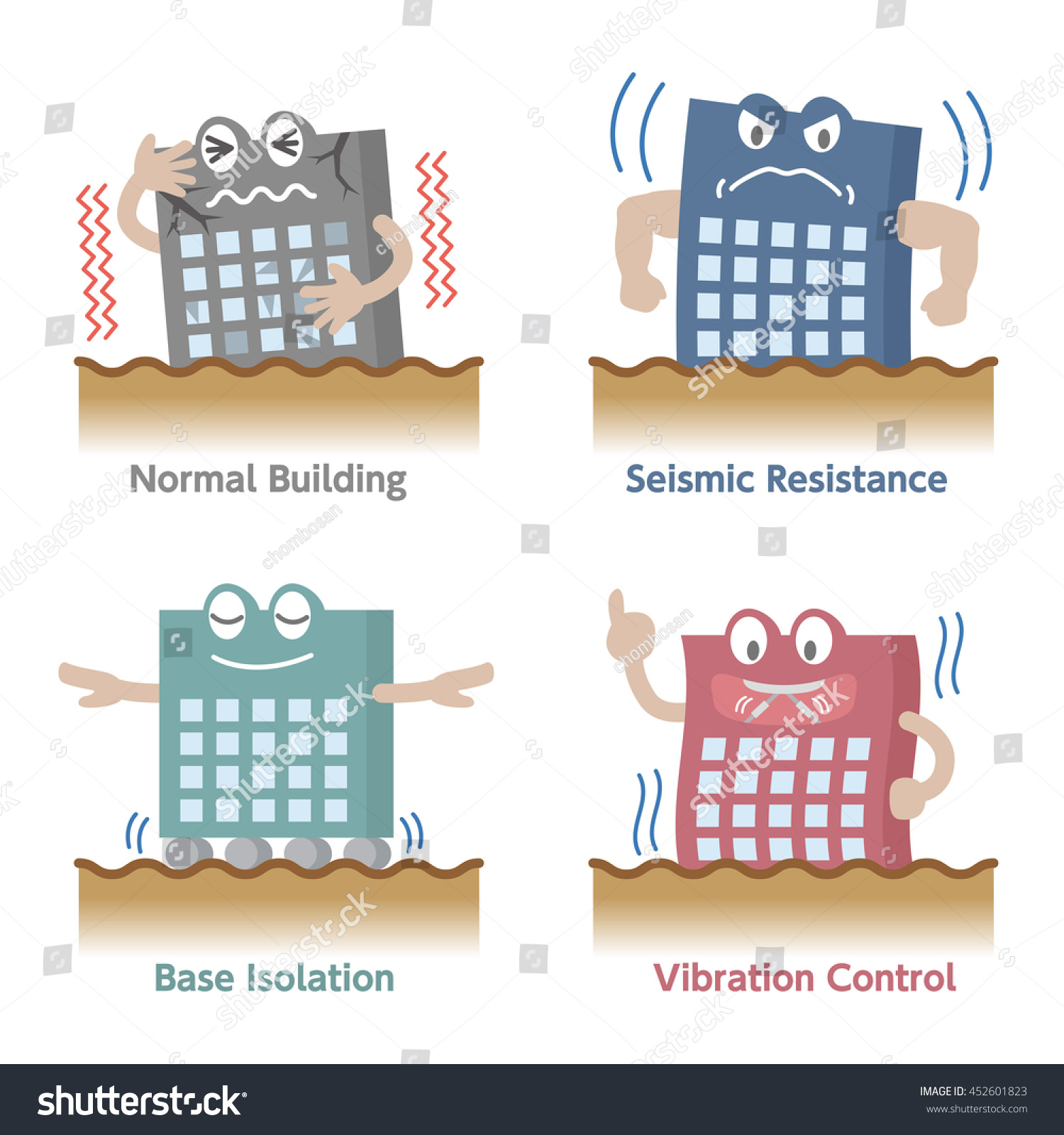 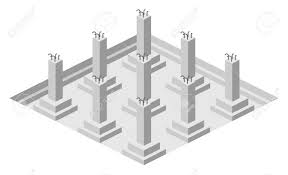 While calculation of loads, forces and effects are covered in Section 1 of NBC 2016,  Section 2 covers design of various types of foundations depending upon type of soil required.

Section 2 also covers ground improvement techniques

Sections 3 to 8 covers design and construction of buildings using different materials

Building Byelaws/Regulations generally refer to this Part for Structural Design
58
2016 Wind Map
59
2016 Seismic Zoning  Map
Aspects to be considered for earthquake resistant design of buildings
Ensure that the structural design and detailing is carried out by a structural engineer as per IS 1893 (Part 1) and IS 13920
Keep the building plan simple and regular, for example, rectangular buildings
Limit the amount of cut-outs, such as openings in roof slabs
Avoid open ground storey construction (only columns and no walls in ground floor is dangerous)
Continuous Concrete walls in both the directions in selected bays to be provided from foundation to roof slab
In masonry buildings, all-round bands at plinth, sill and lintel level to be provided
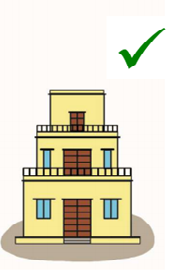 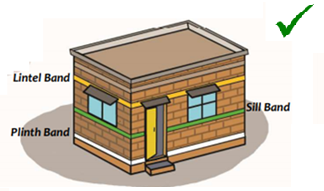 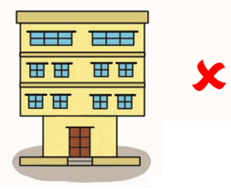 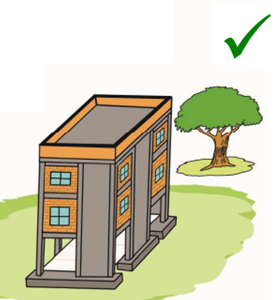 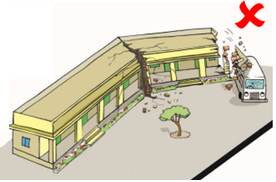 How nbc ensures sustainability in built environment
Part 11 ‘Approach to Sustainability’ ensures sustainable buildings and built environment
Covers Siting, Form and Design, Envelope Optimization
Design strategies as per Climatic zones
Covers External Development and Landscape to ensure less dependence on private transport and to preserve natural flora and fauna
Water and waste management promoting water recycling and reuse
Building services optimization ensuring use of efficient and renewable energy sources
Sustainable construction practices
Commissioning, Operation, Maintenance and Building Performance Tracking
Building Byelaws/Regulations desires for green building rating of buildings and give incentives to builders for adopting the same
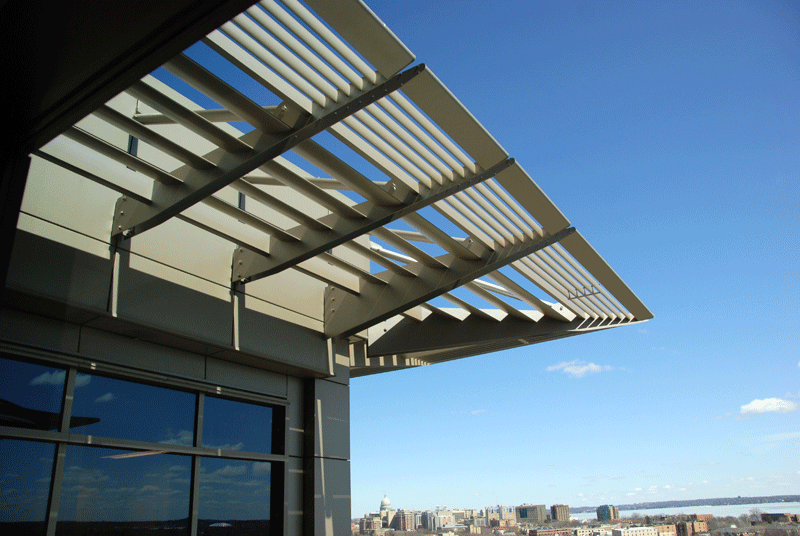 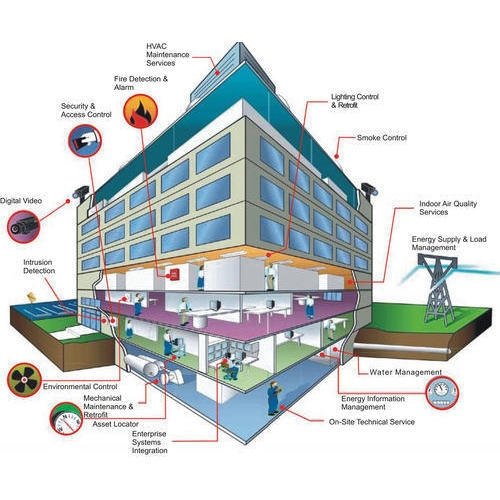 How NBC ensures that your dream home remains safe & serviceable
Part 12 ‘Asset and Facility Management’ of NBC 2016 covers management of building assets and associated services
This Part covers Maintenance of all types of facilities and fixed assets such as buildings and building services (includes both hard and soft services such as building fabric maintenance, roads and pathways, security, MEP services including fire safety installations, housekeeping, etc) 
Security Services including Access Control, CCTV Installation in Buildings
Responsibilities of occupants for maintenance of facilities, such as, structures, equipment and exterior property.
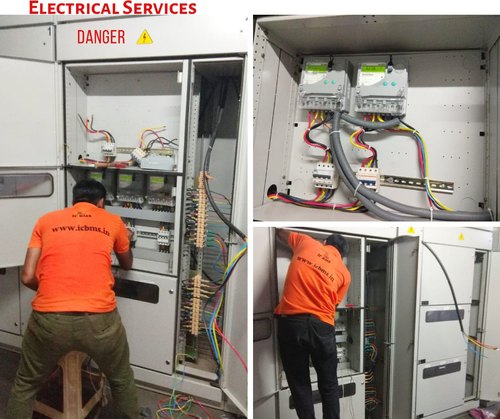 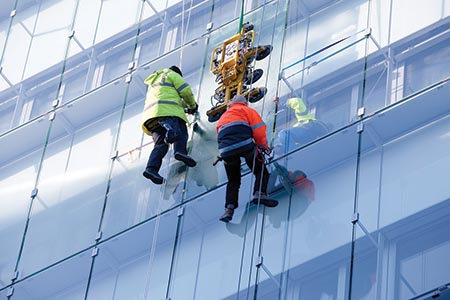 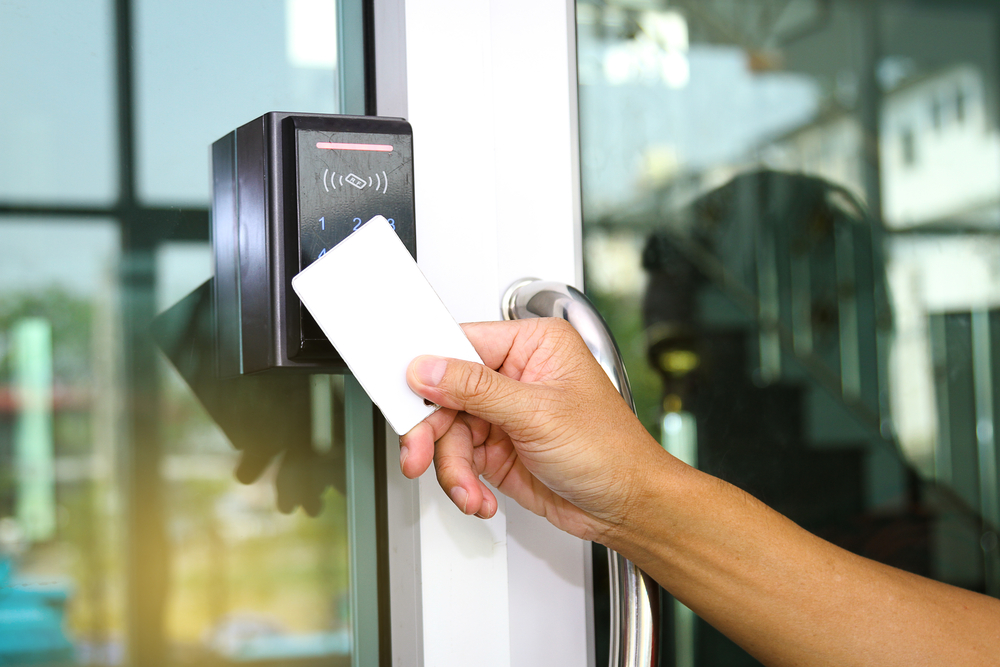 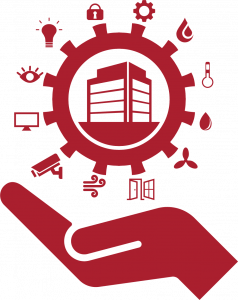 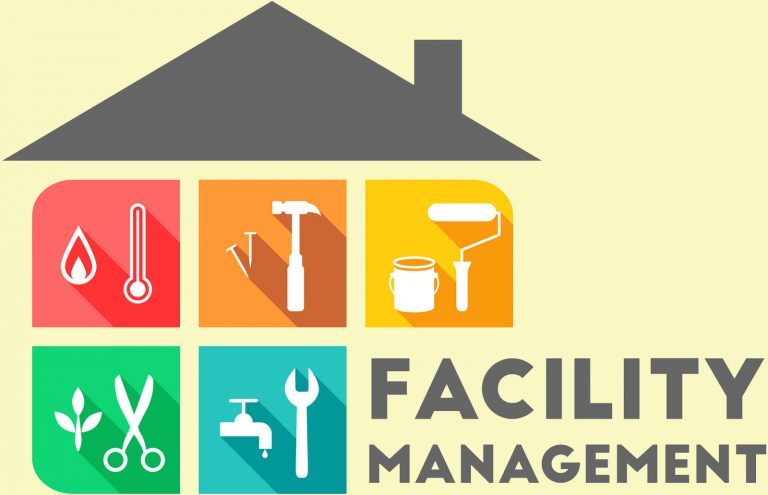 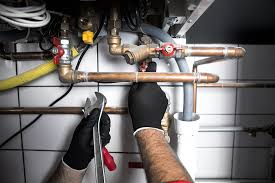 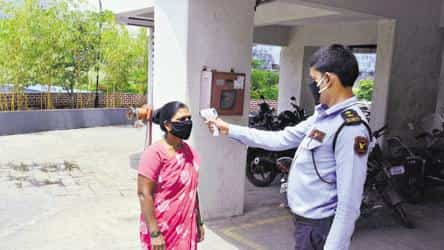 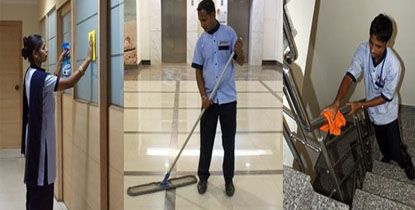 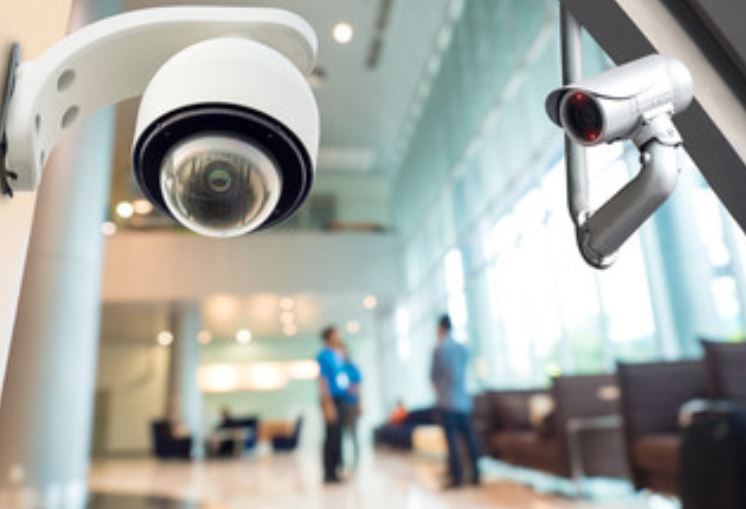 How is NBC related to THESE REGULATIONS AND BYELAWS & WHY IS NBC SPECIAL
NBC is used to frame the Byelaws/Regulations so as to ensure planned development of towns/cities 
NBC has also been referred in the Byelaws/Regulations for various provisions necessary for ensuring various safety aspects in building construction discussed earlier
NBC is also used by Govt Construction Departments, builders, developers, contractors, professionals/consultants like architects, civil and structural engineers, services engineers, etc
NBC has been prepared with the involvement of  more than 1000 experts after holding around 50 meetings of the concerned technical committees
WHO IS THE AUTHORITY AND WHAT ARE THESE REGULATIONS AND BYELAWS
AUTHORITY = Municipal Corporation (Nagar Nigam)/Municipality/ Development Authority of your area 
(Example: South Delhi Municipal Corporation, Delhi Development Authority) 
They are responsible for regulating land development (town planning) and building construction
REGULATIONS/BYELAWS = Rules to be complied with/Processes to be followed for obtaining permissions from the AUTHORITY for development/building a house/occupying the house
(Example: Unified Building Byelaws for Delhi 2016)
65
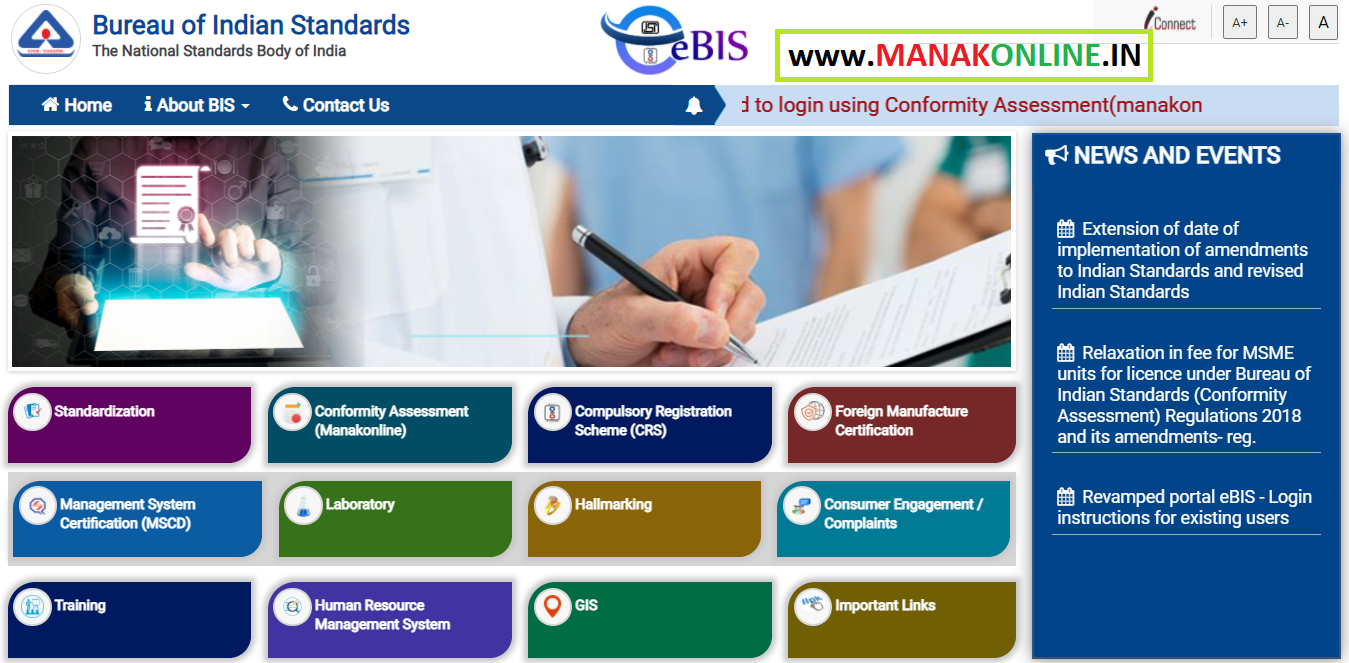 66
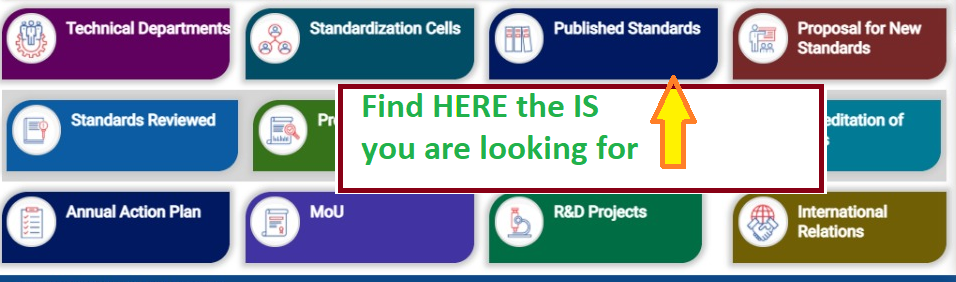 Video explaining downloading OF Indian Standards:https://youtu.be/f9e0IrJlnck
67
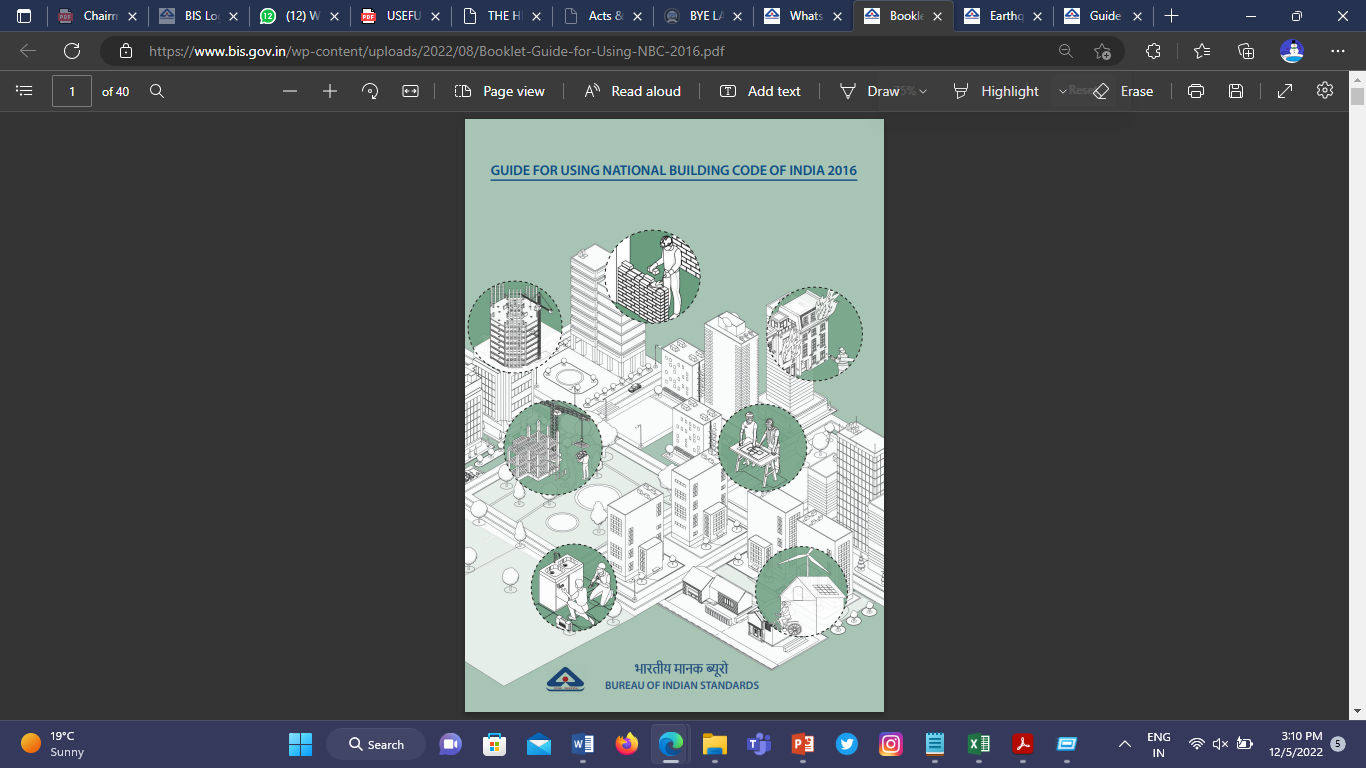 https://www.bis.gov.in/wp-content/uploads/2022/08/Booklet-Guide-for-Using-NBC-2016.pdf
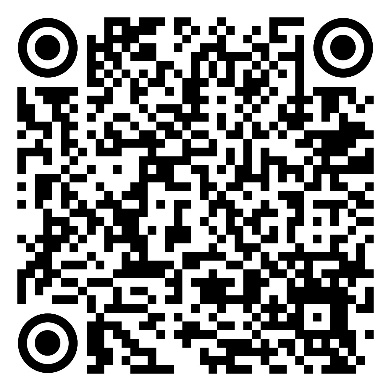 68
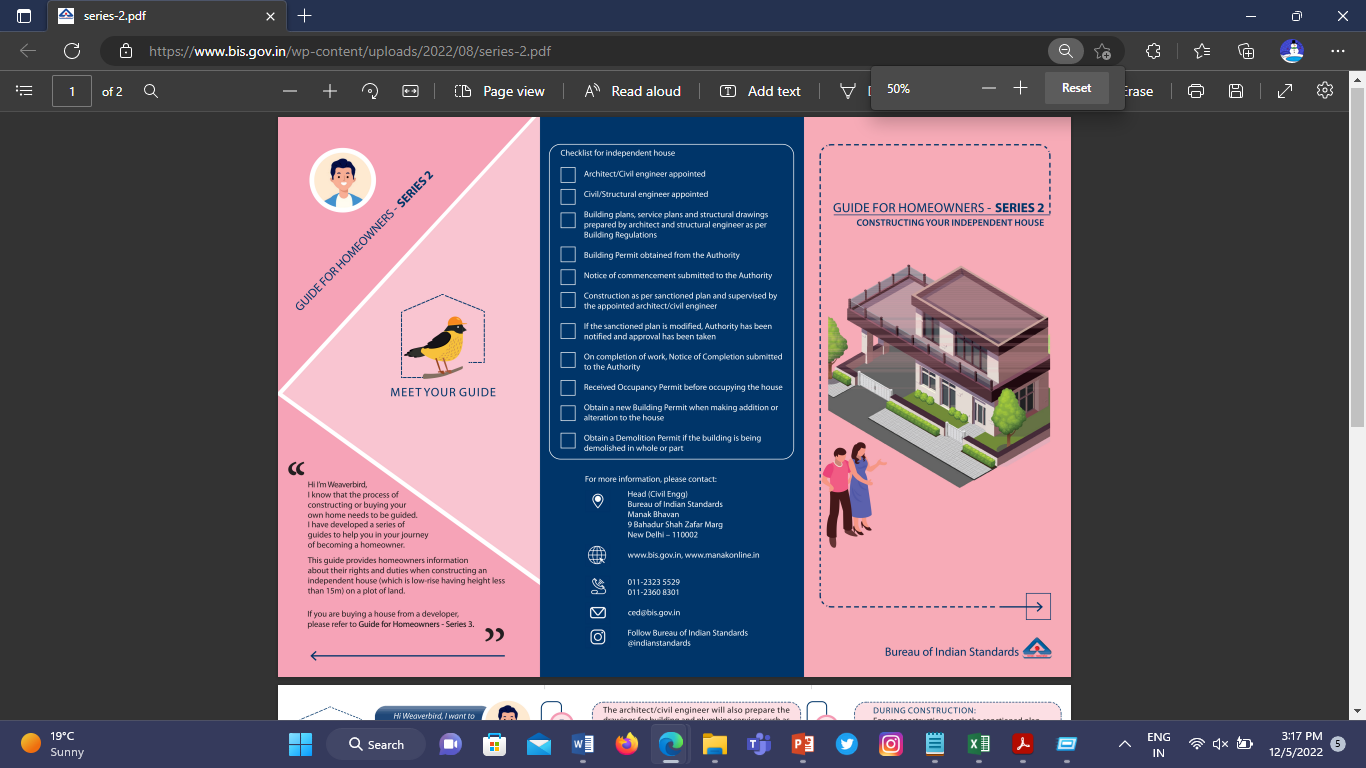 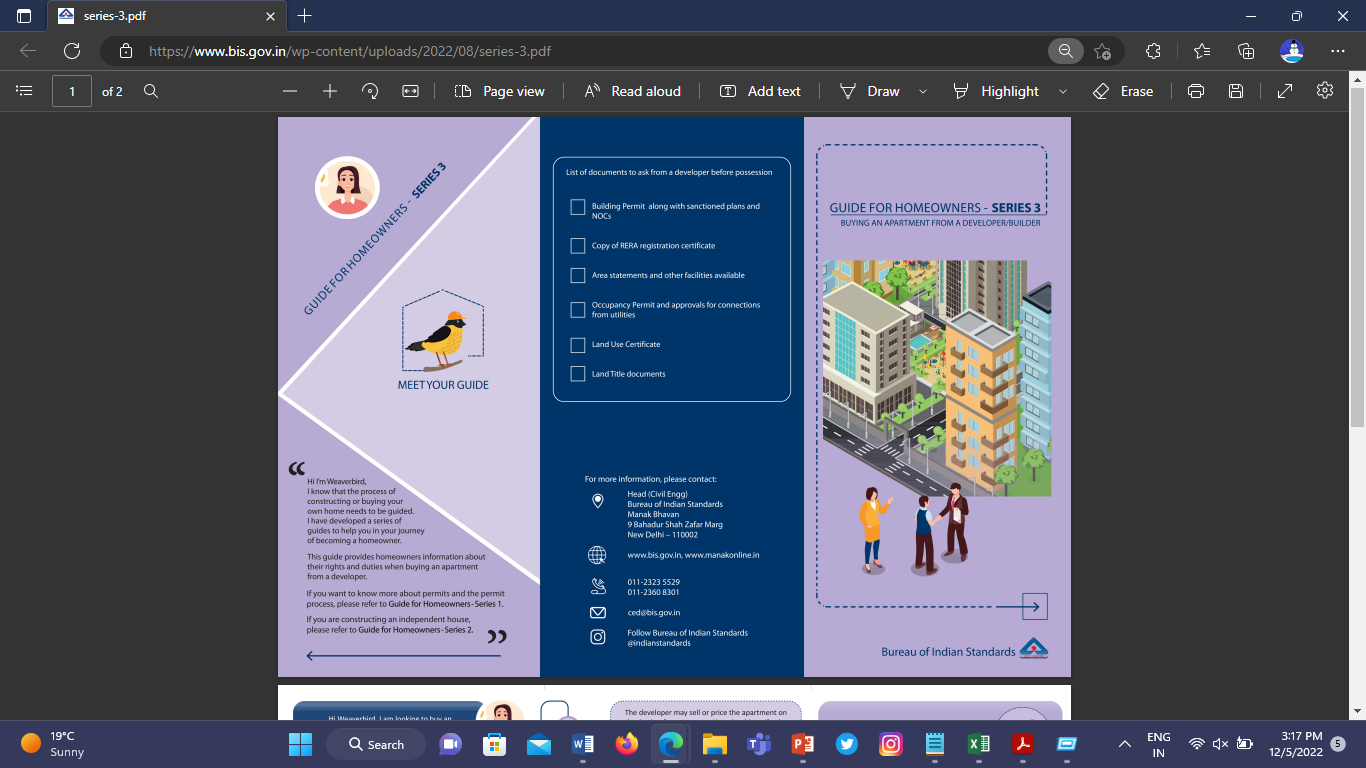 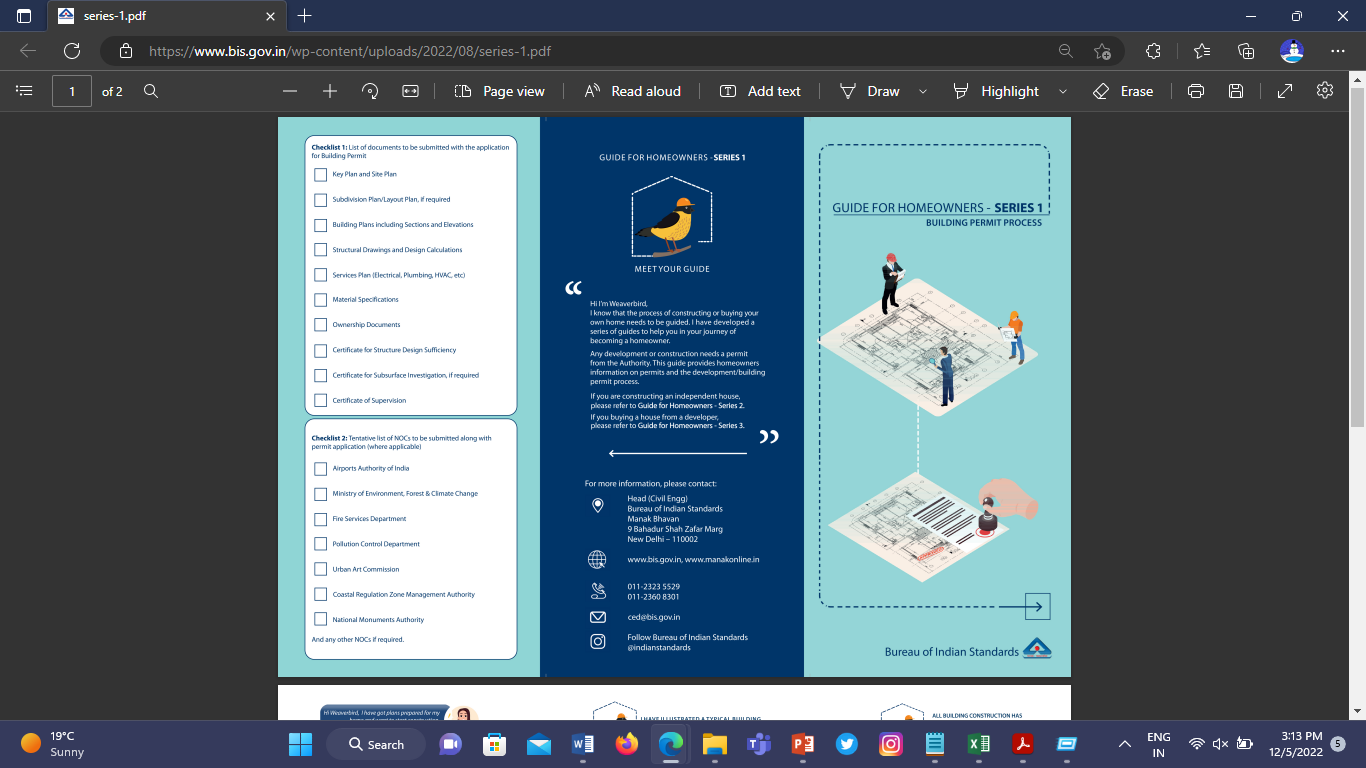 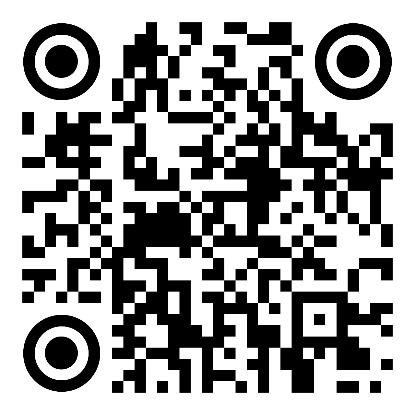 https://www.bis.gov.in/guide-for-homeowners-and-homebuyers/
69
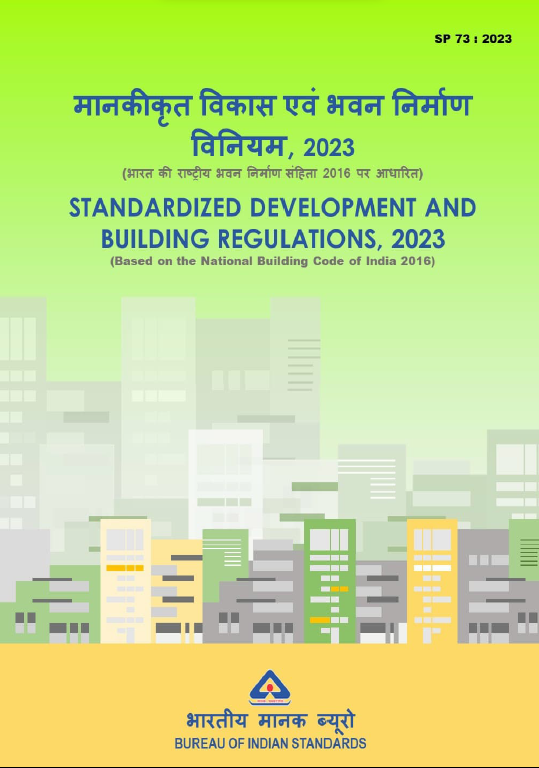 https://www.bis.gov.in/standardized-development-and-building-regulations-2023/
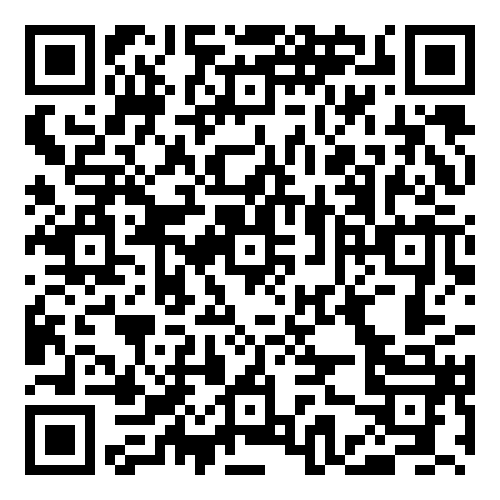 https://www.services.bis.gov.in/tmp/news_2024-10-01_114.pdf
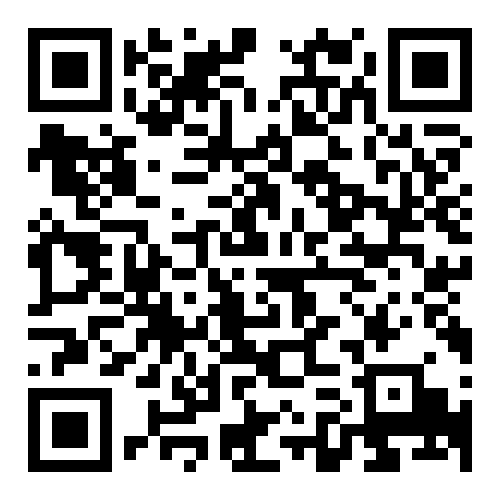 https://www.bis.gov.in/booklets/
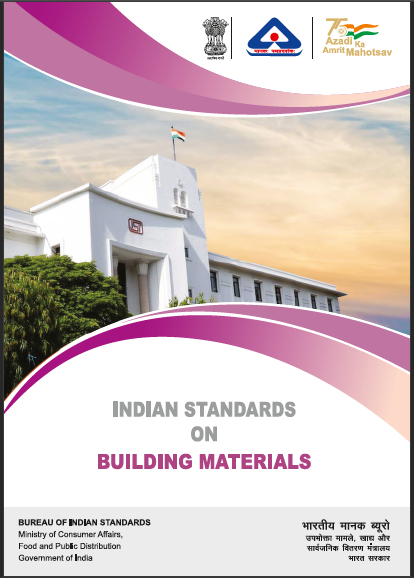 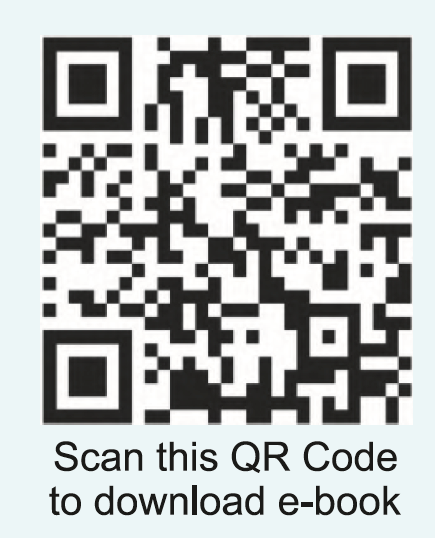 72
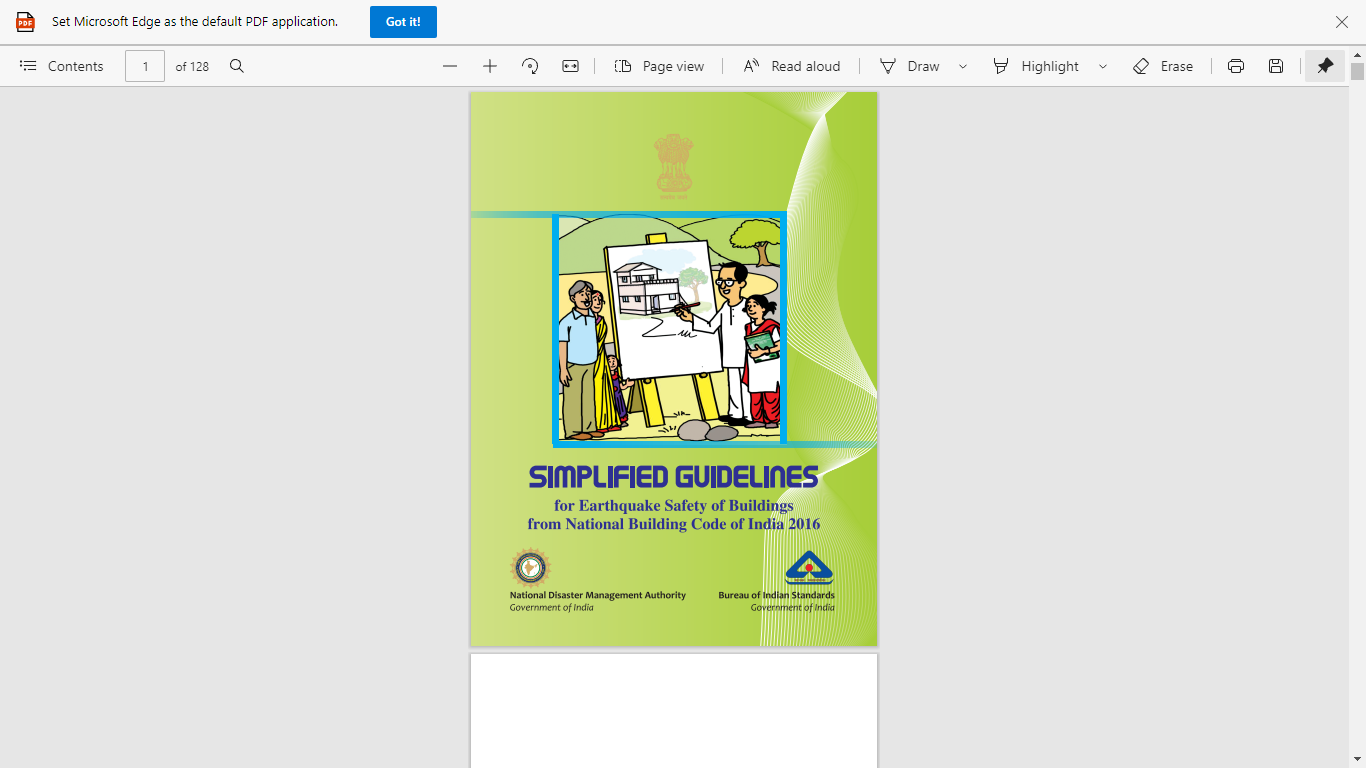 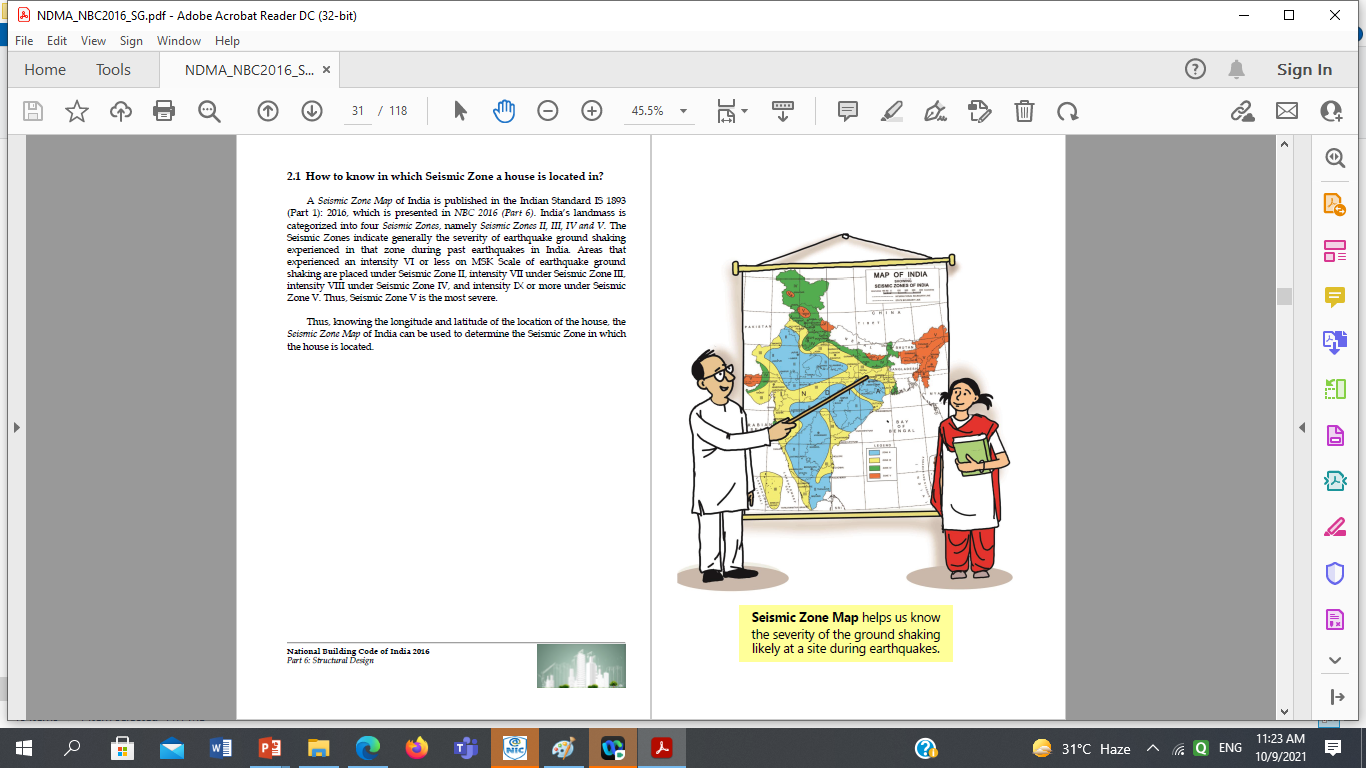 https://ndma.gov.in/governance/guidelines
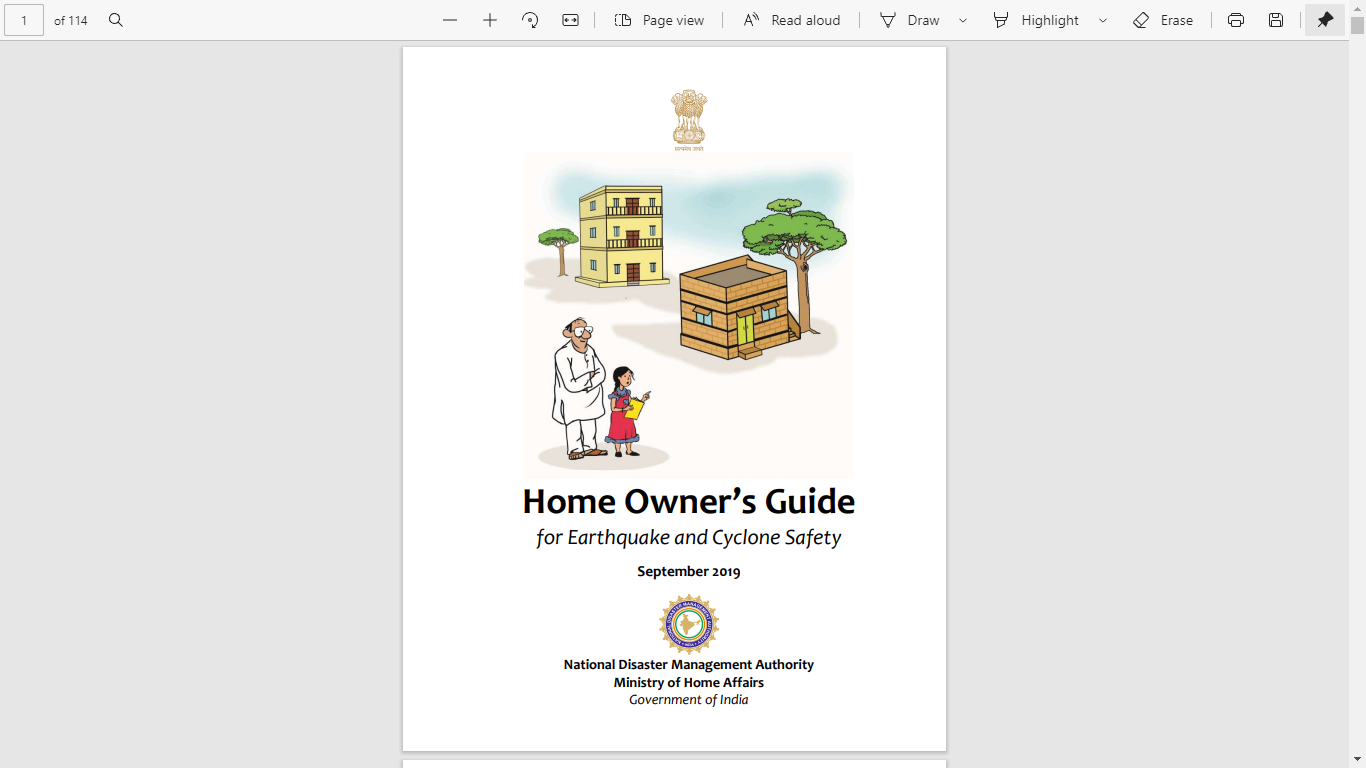 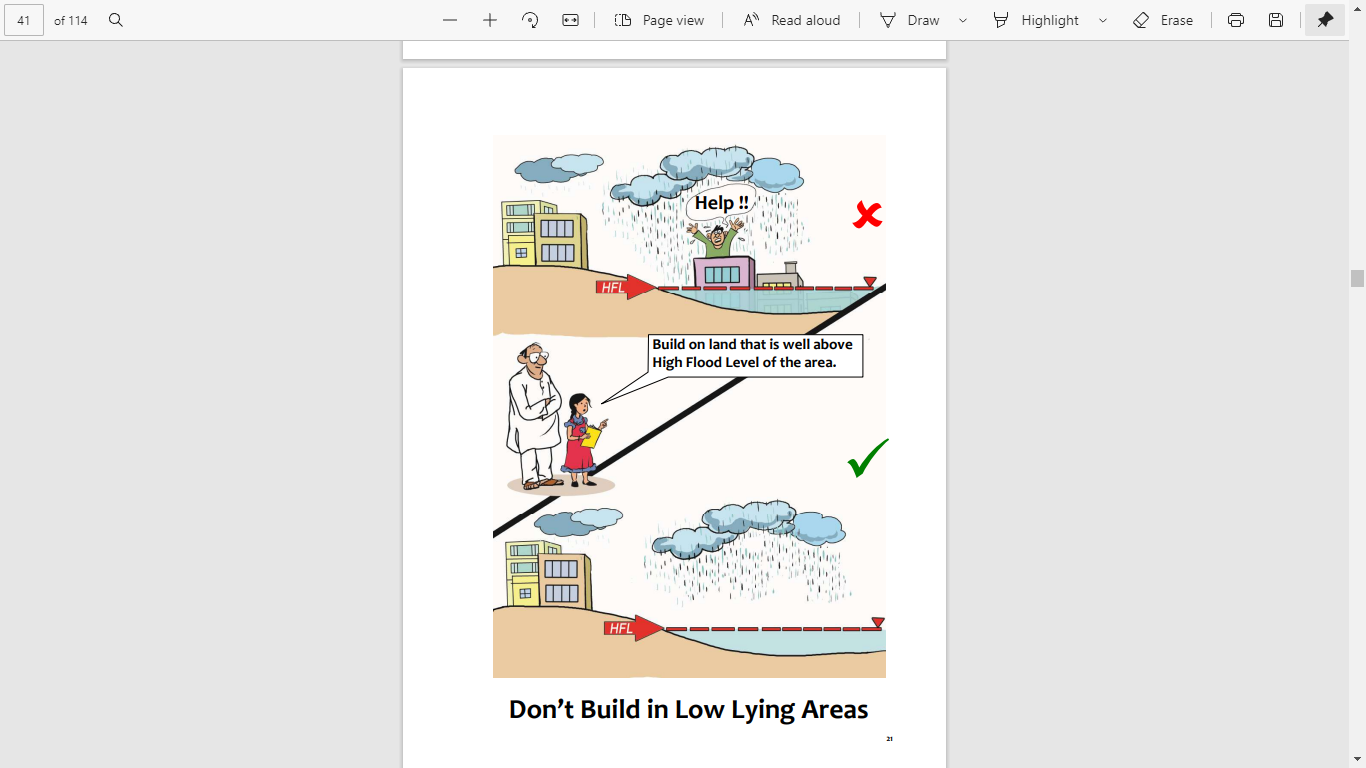 https://ndma.gov.in/governance/guidelines
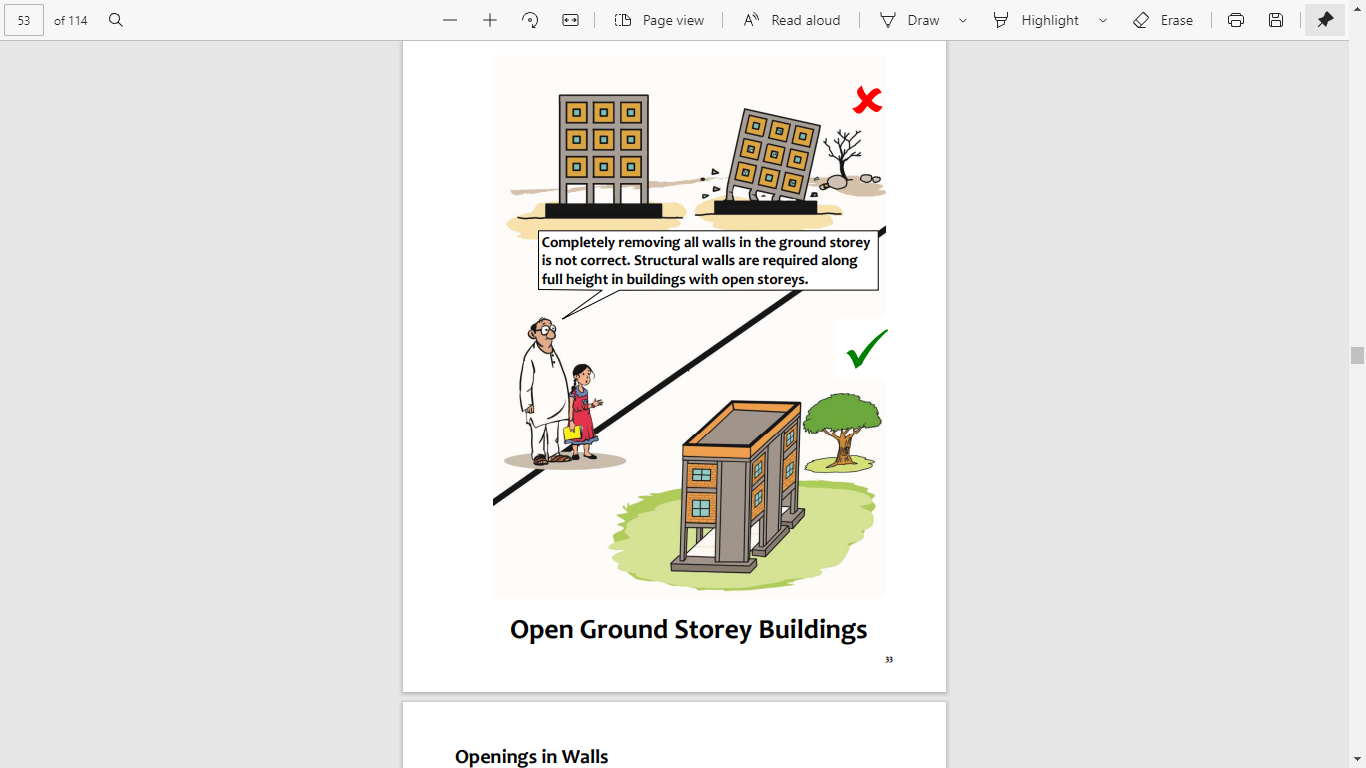 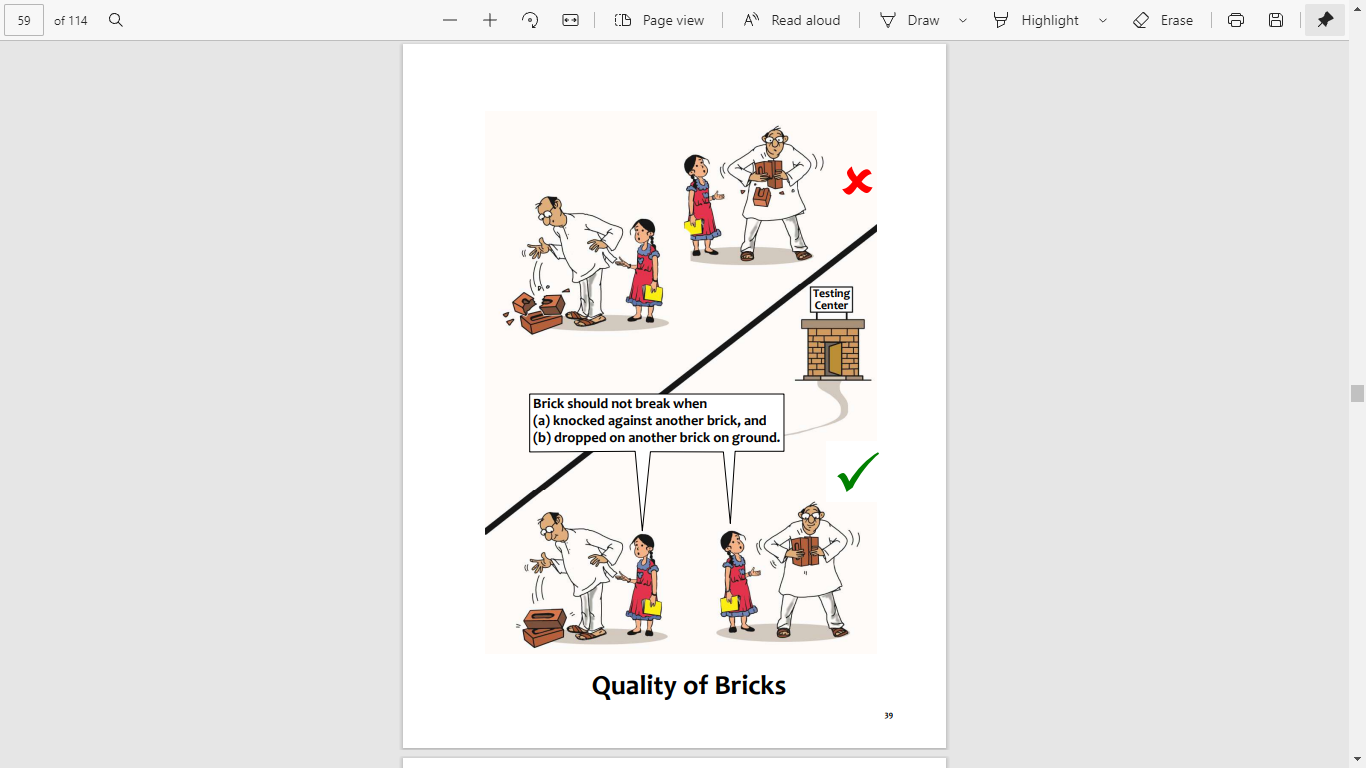 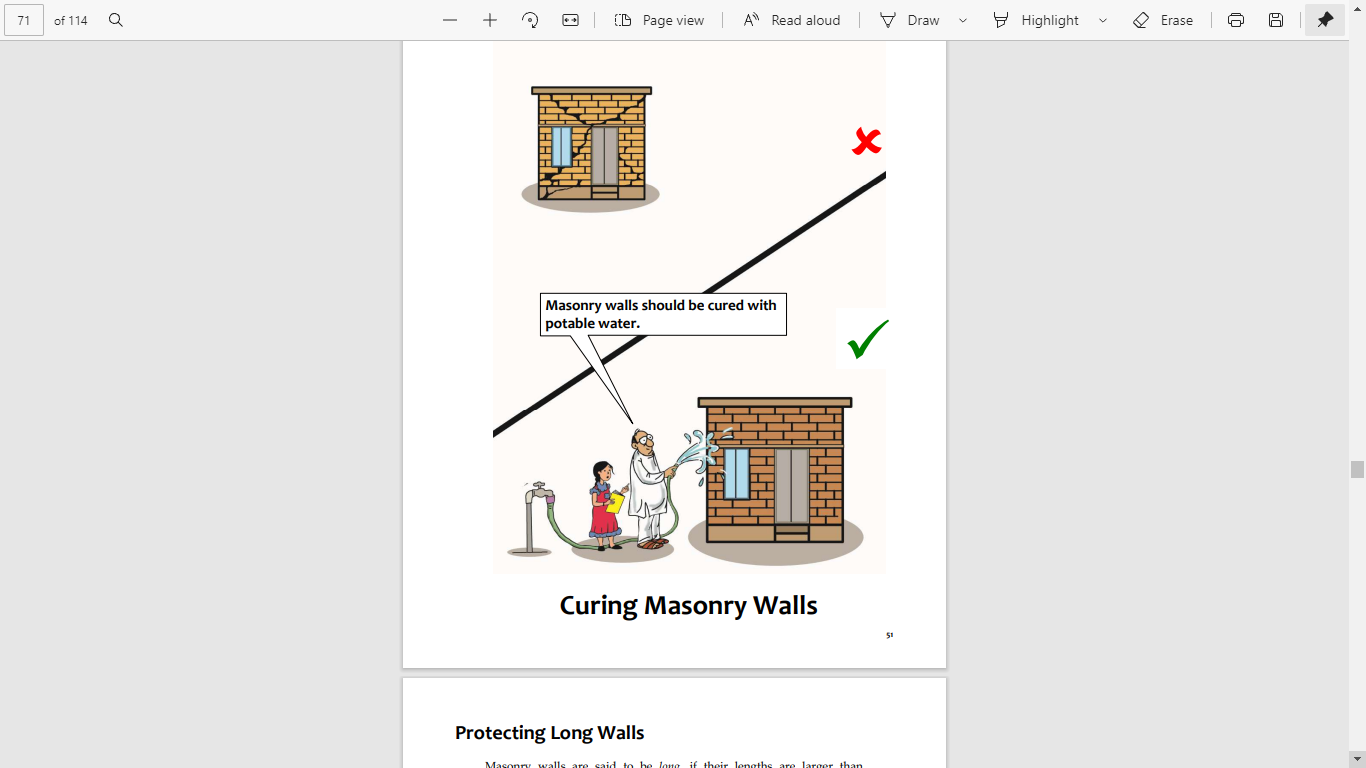 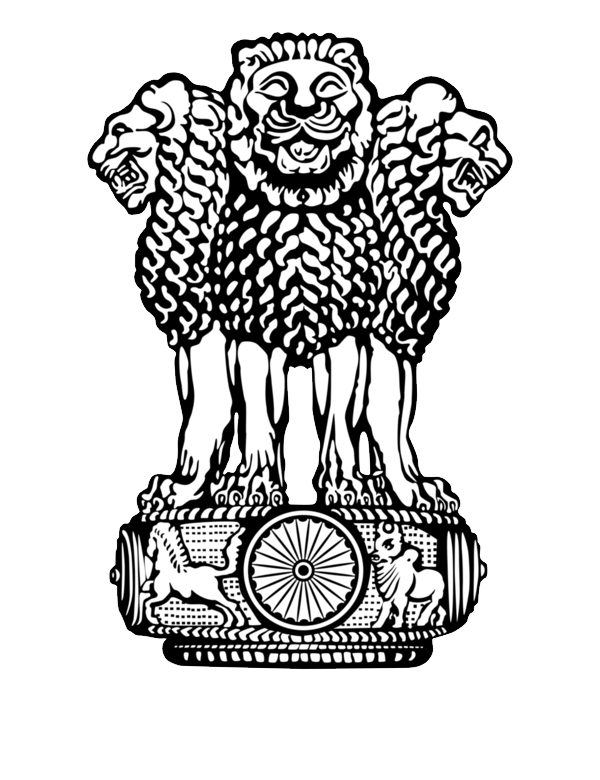 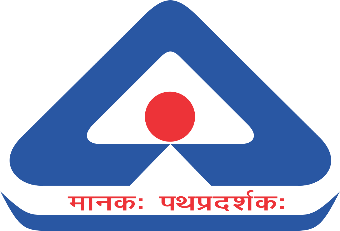 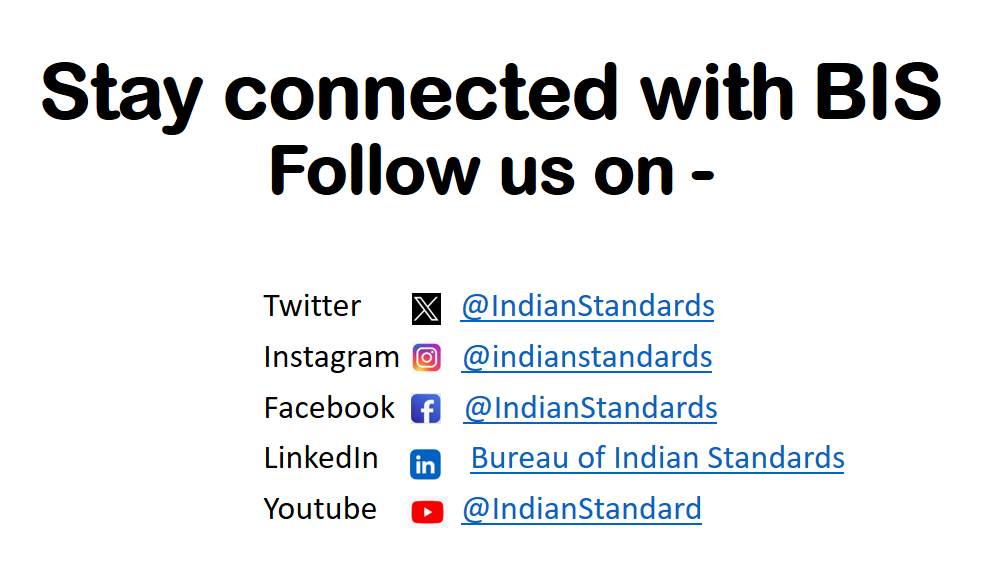 BIS CAREAndroid App                                 iStore App
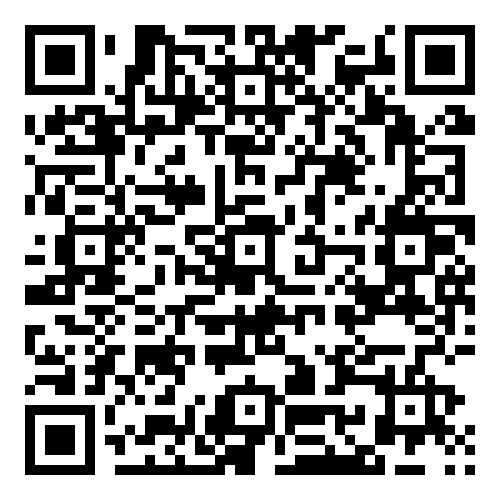 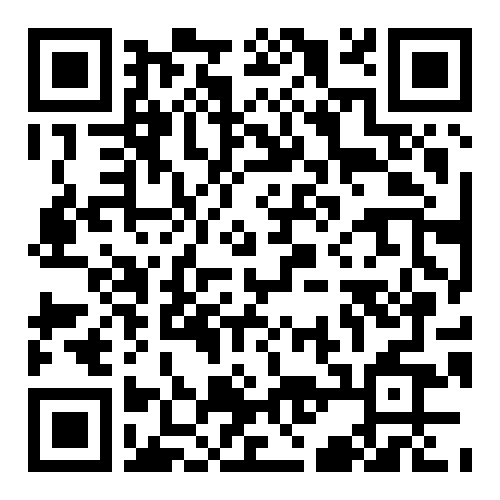 Whatsapp Channel on NBC https://whatsapp.com/channel/0029VaKdgv3GzzKM6SCoDS0c
77
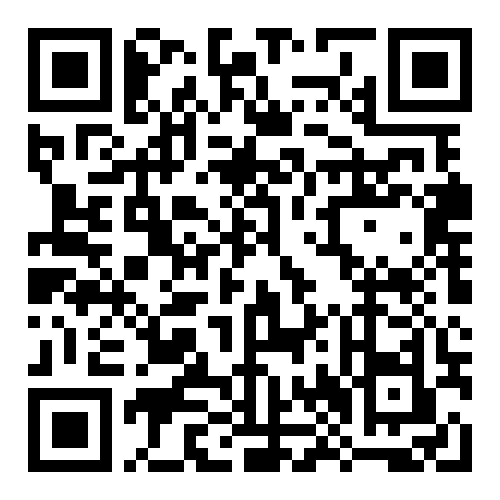 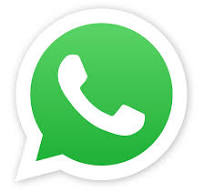 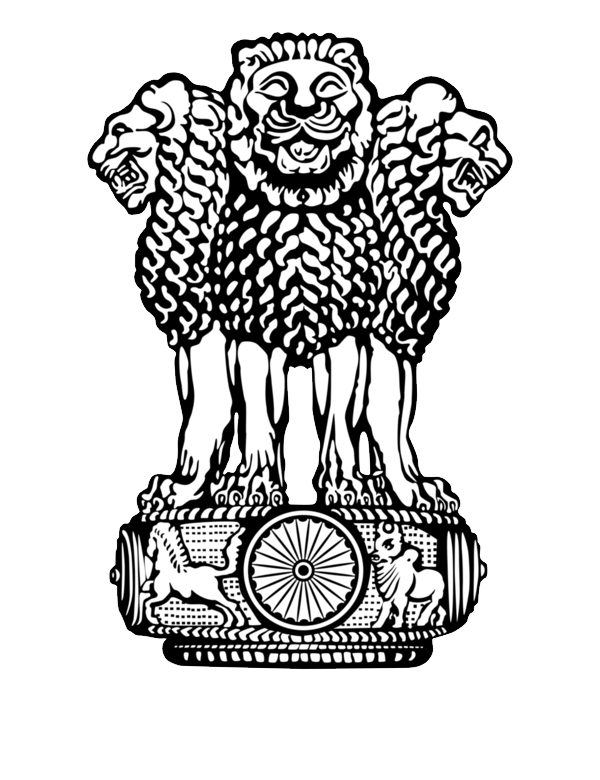 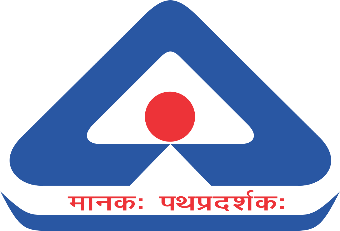 THANKS 
FOR YOUR KIND ATTENTION
www.bis.gov.inced@bis.gov.in
NBC - ced46@bis.gov.in

+91 11 23608406
78